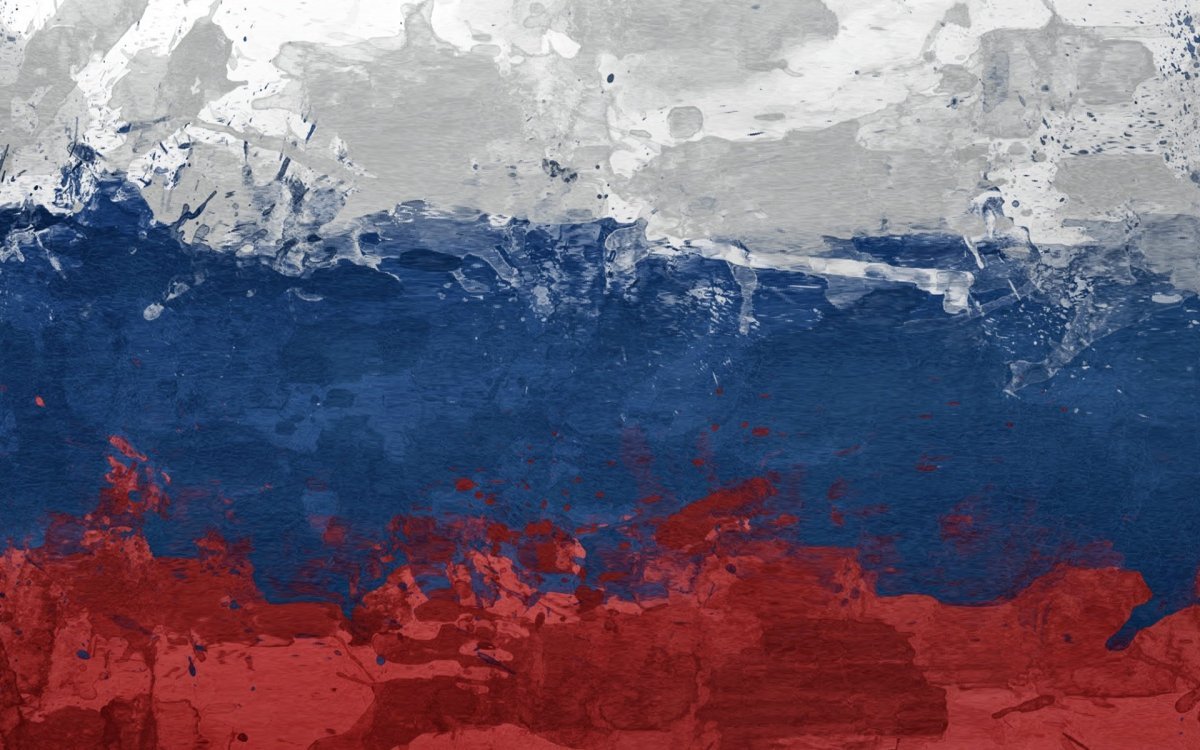 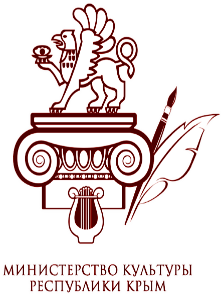 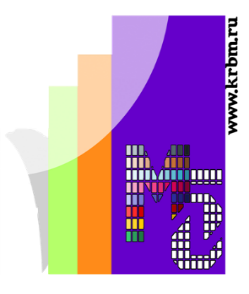 ГБУК РК «Крымская республиканская библиотека для молодежи»
Знать и помнить:
историко-патриотическое воспитание в библиотеке
Павловская Александра Викторовна,
зав. отделом методической и инновационной работы
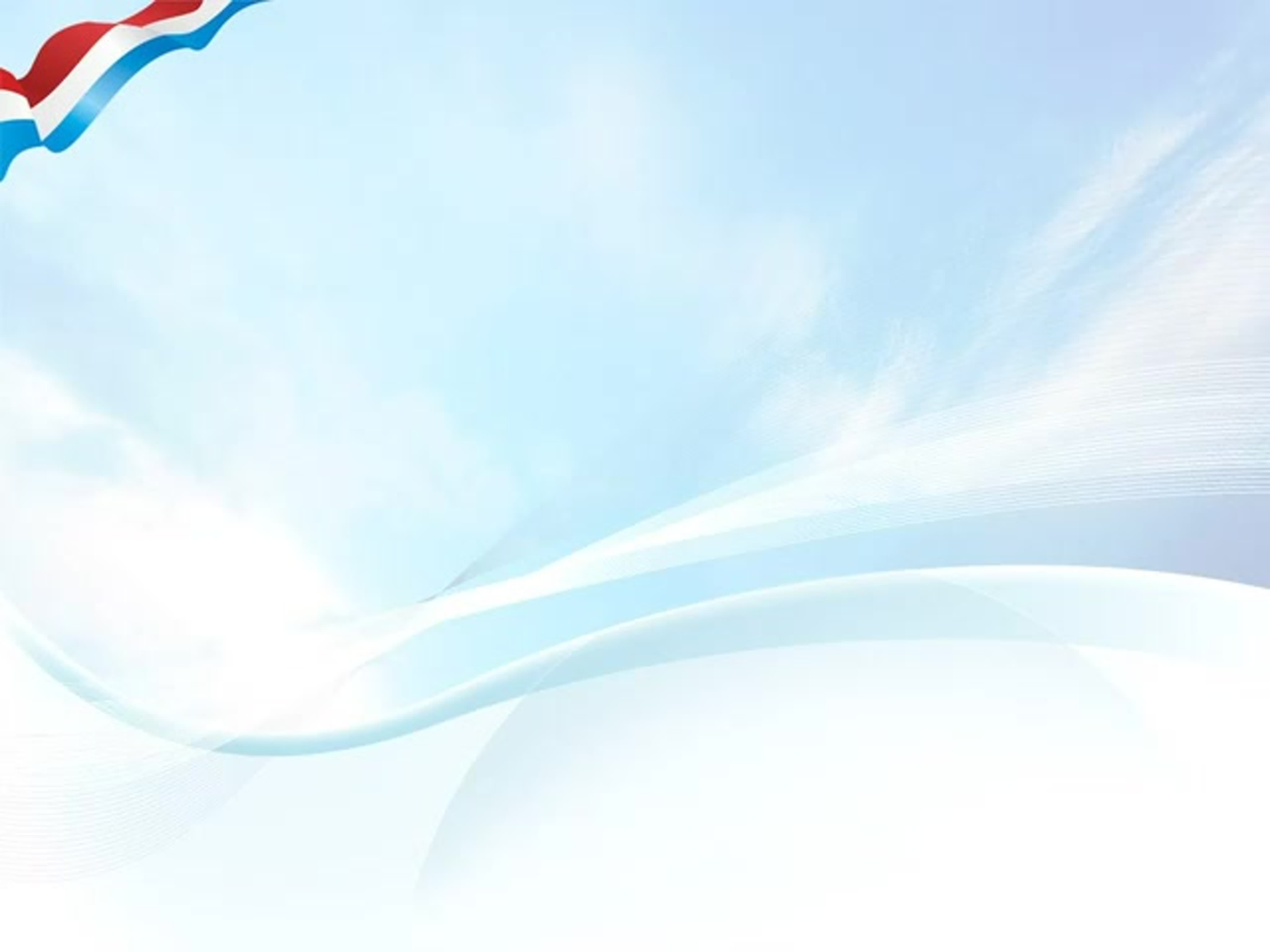 Из опыта работы Крымской республиканской библиотеки для молодежи
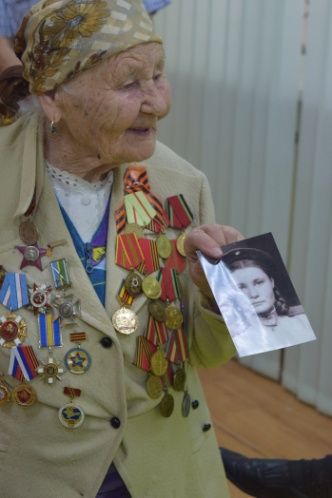 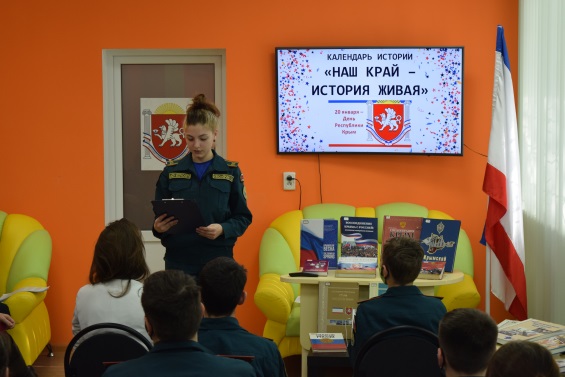 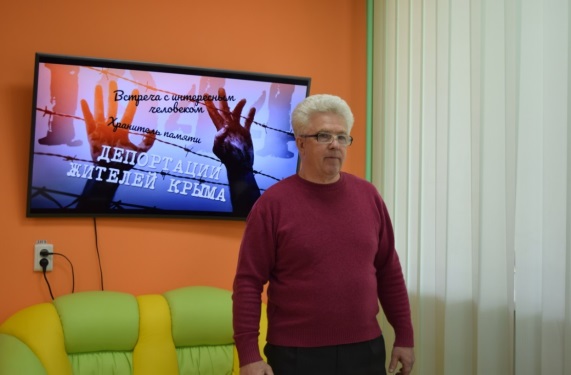 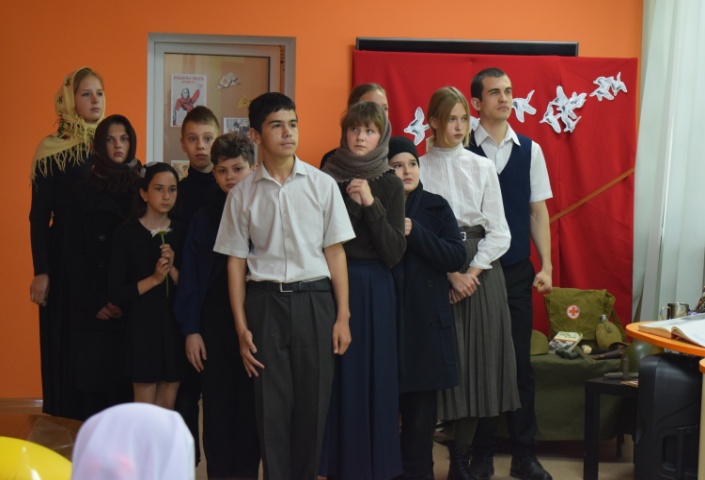 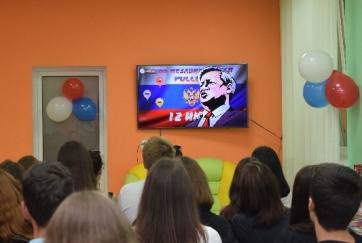 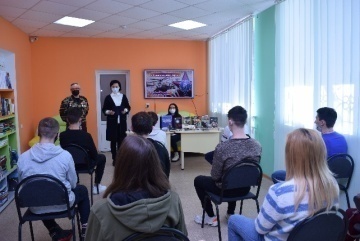 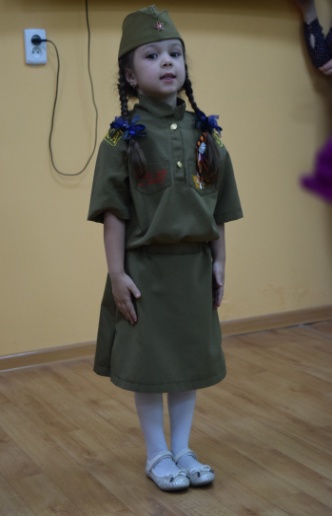 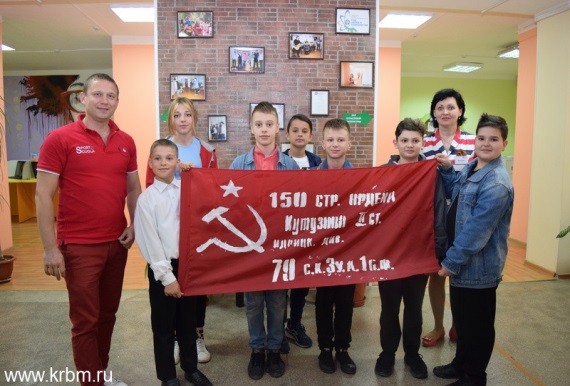 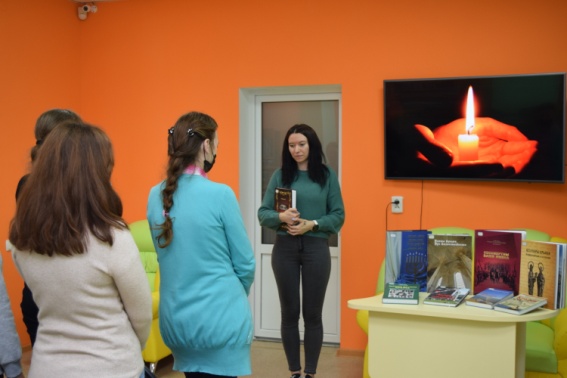 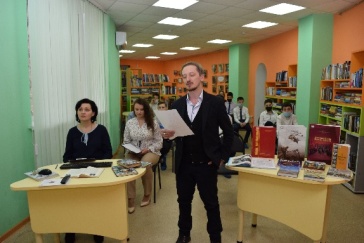 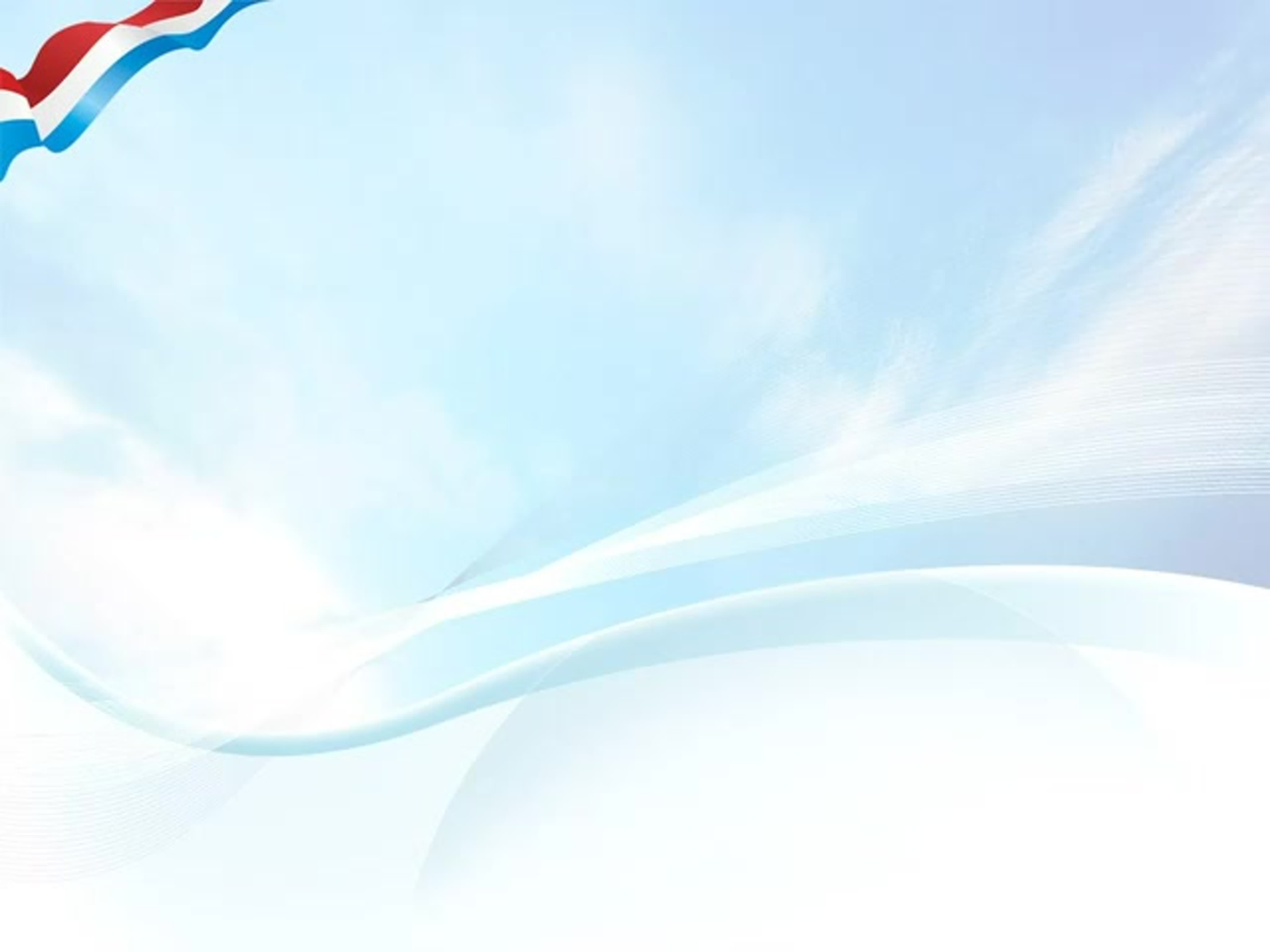 Историко-патриотический проект «Помним. Храним. Дорожим»

   Развитие у подростков гражданственности, патриотизма как важнейших духовно-нравственных и социальных ценностей, формирование качеств высокой ответственности и дисциплинированности, верности конституционному и воинскому долгу в условиях мирного и военного времени, развитие навыков участия в жизни города и др.

   В рамках историко-патриотического воспитания и правового просвещения пройдут видеоэнциклопедии, информ-досье, уроки мужества.
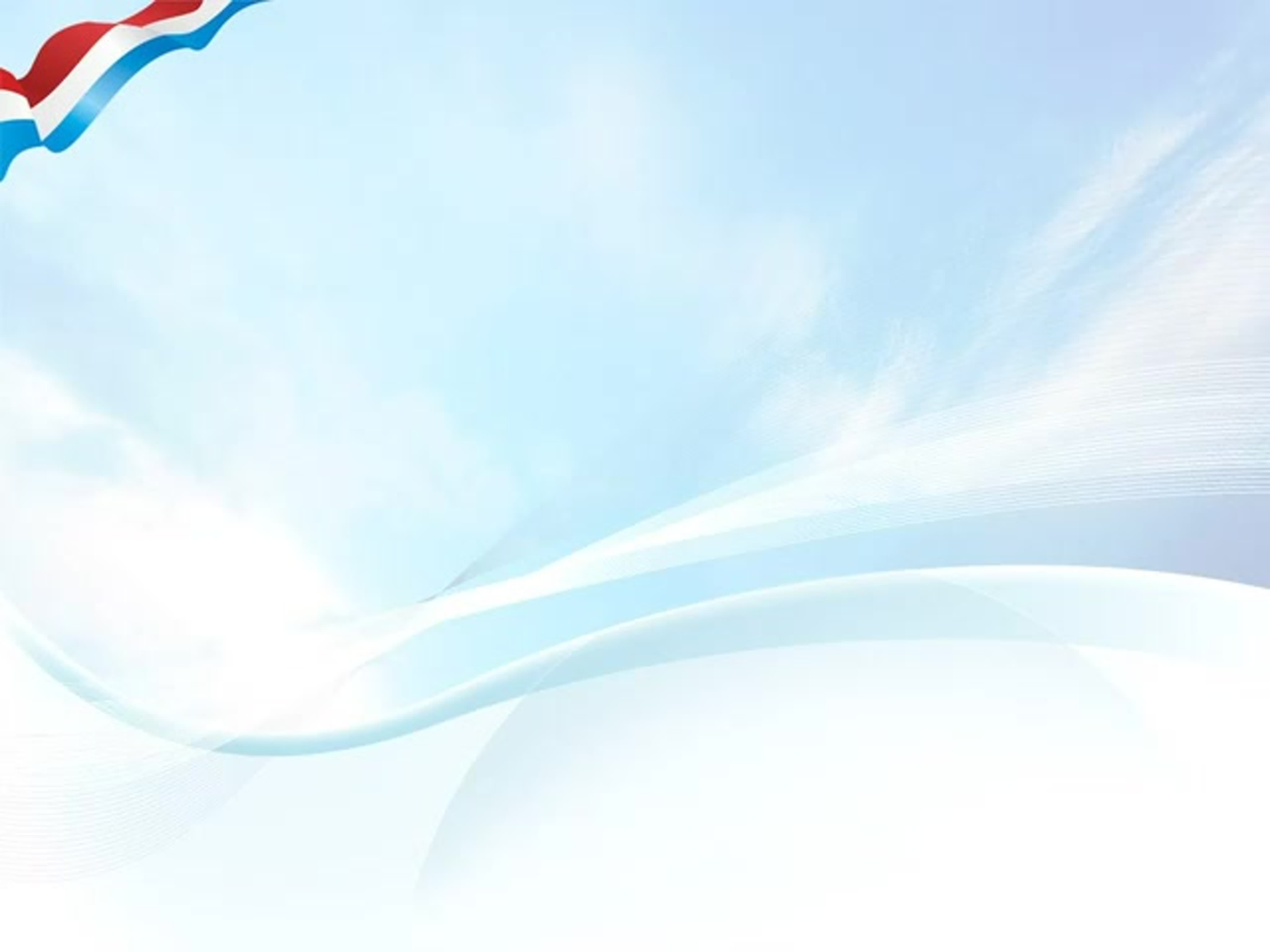 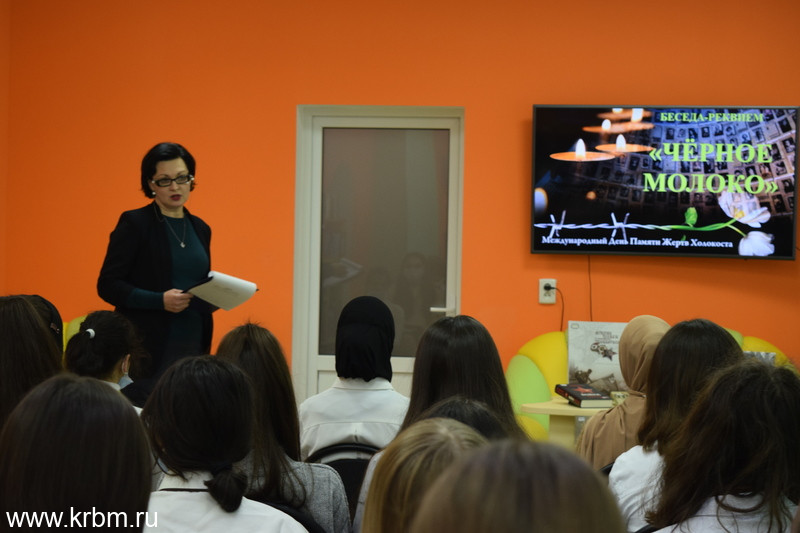 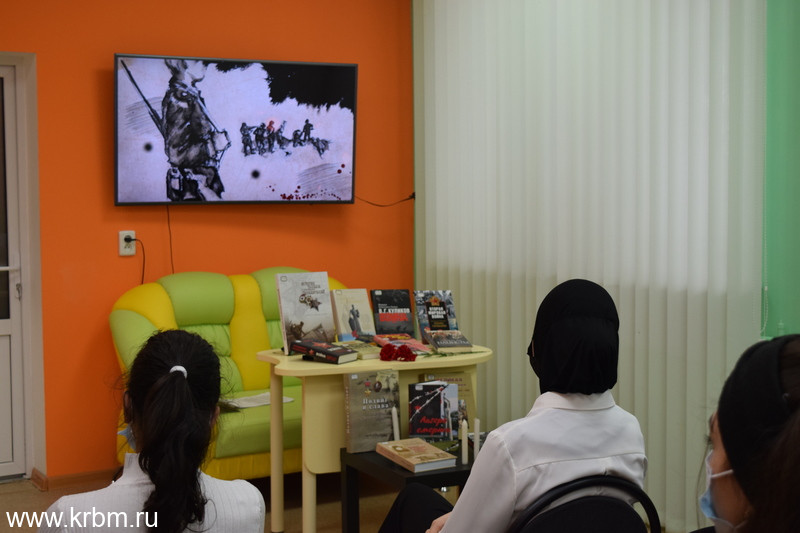 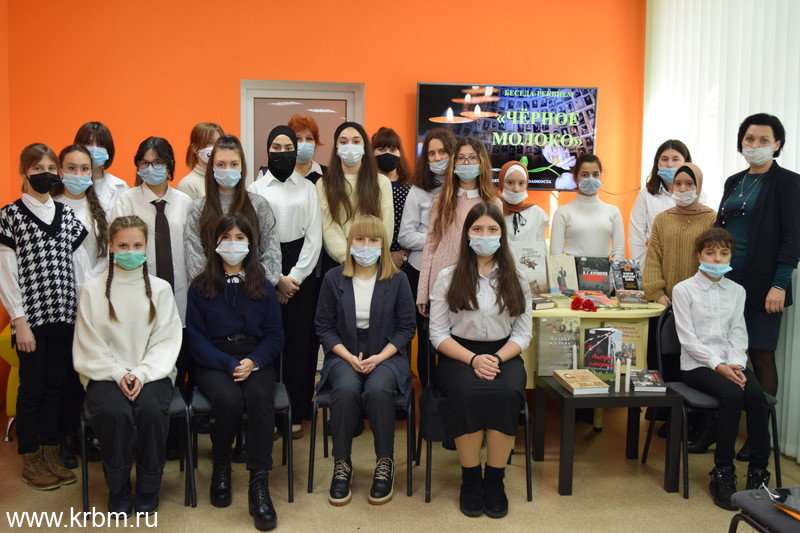 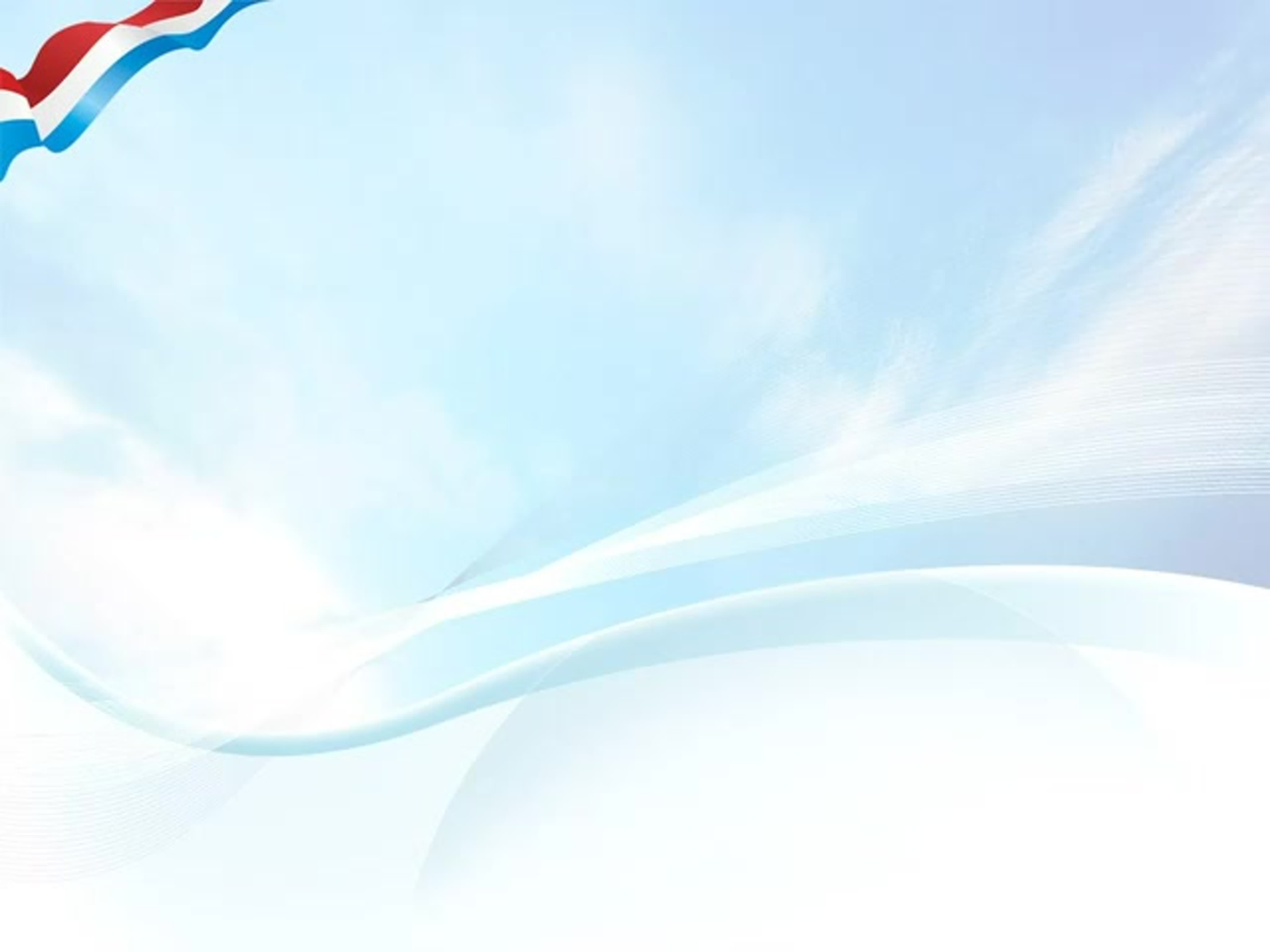 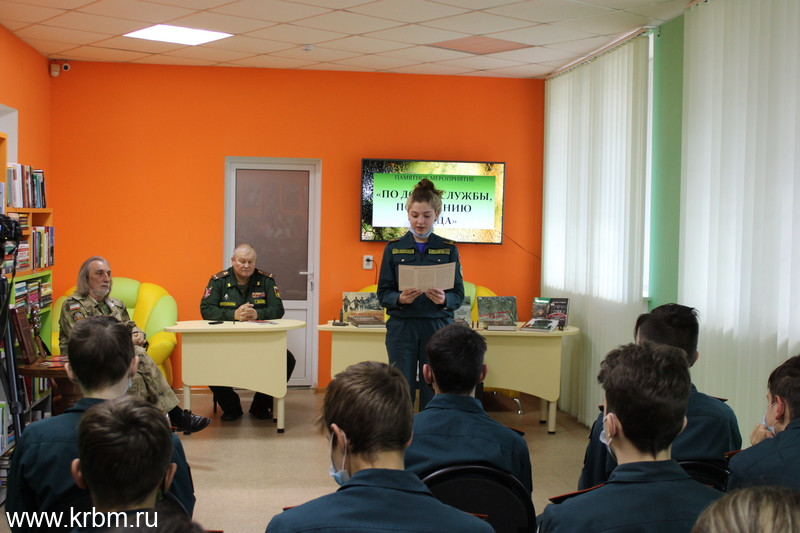 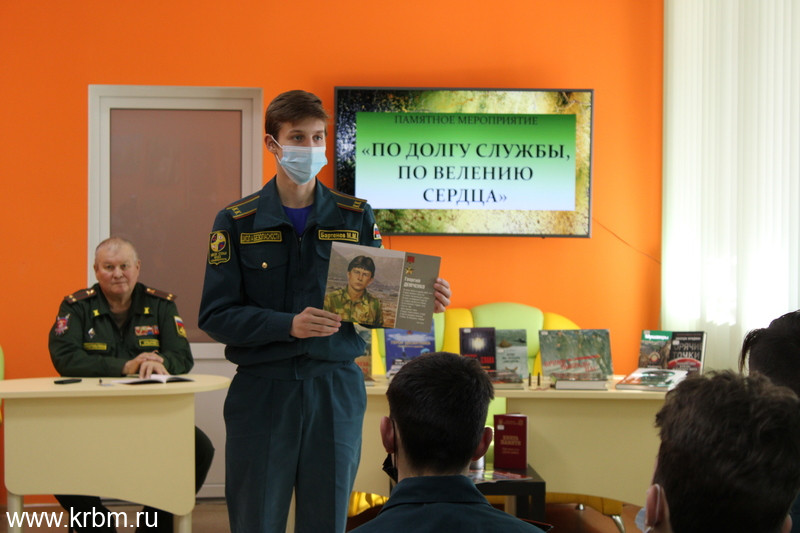 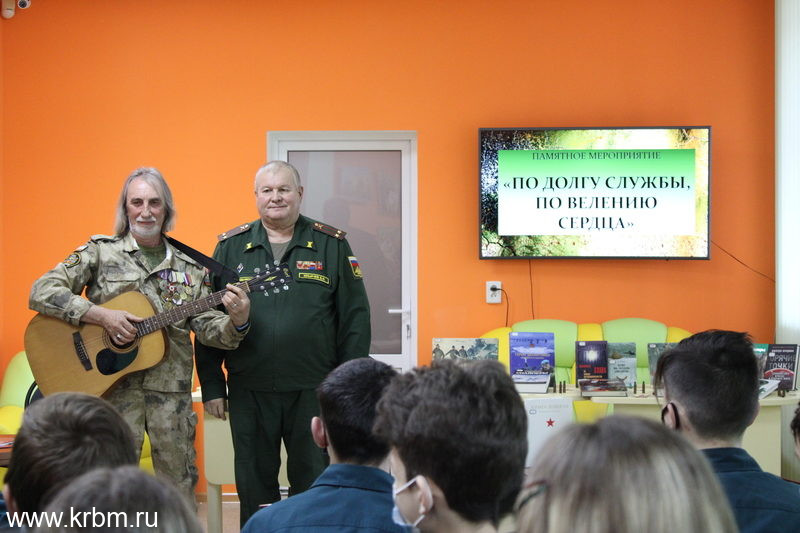 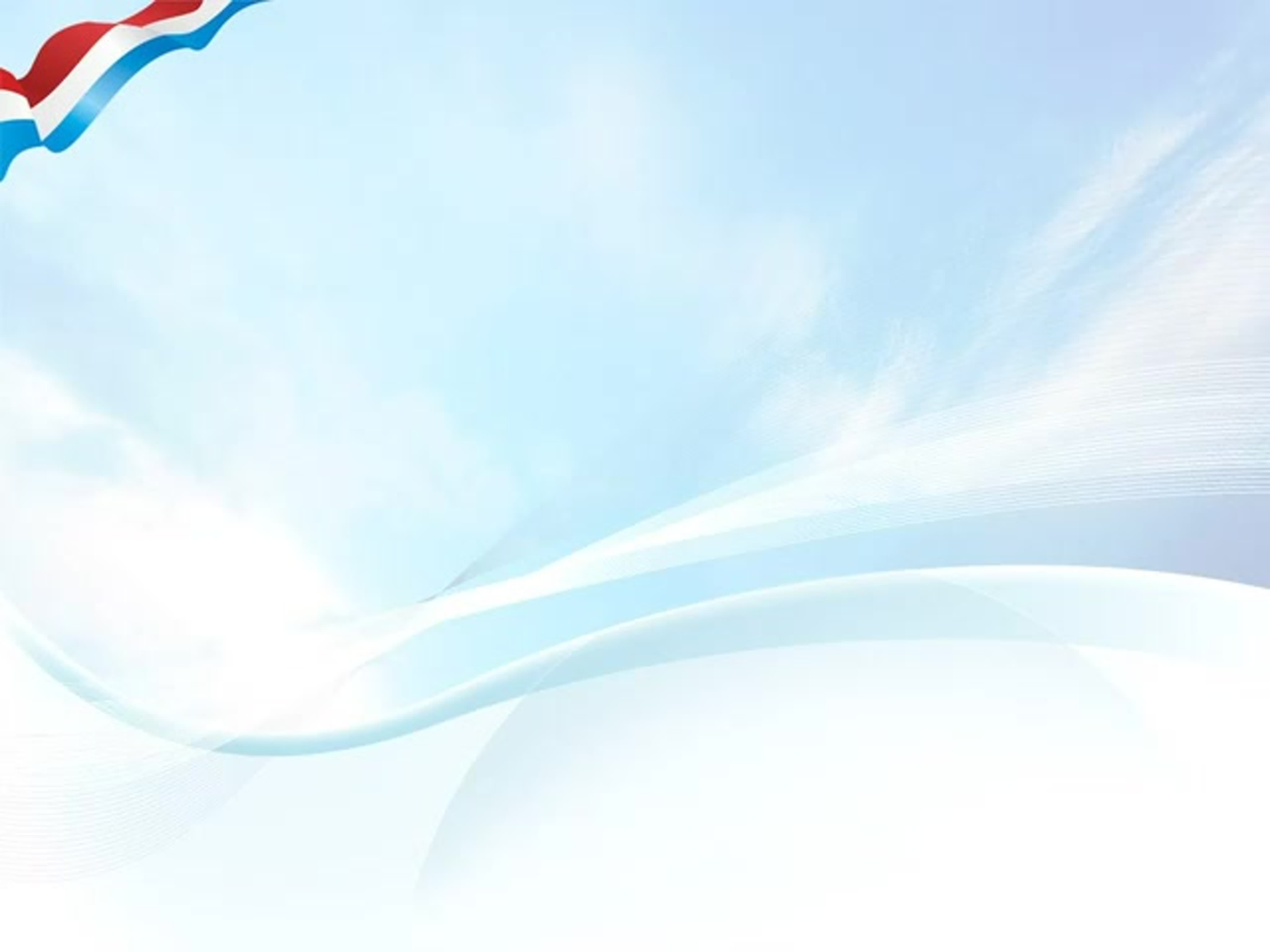 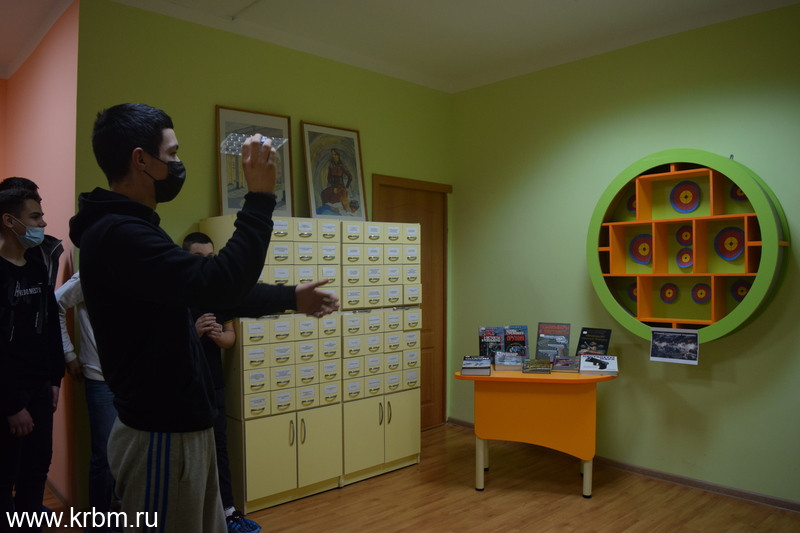 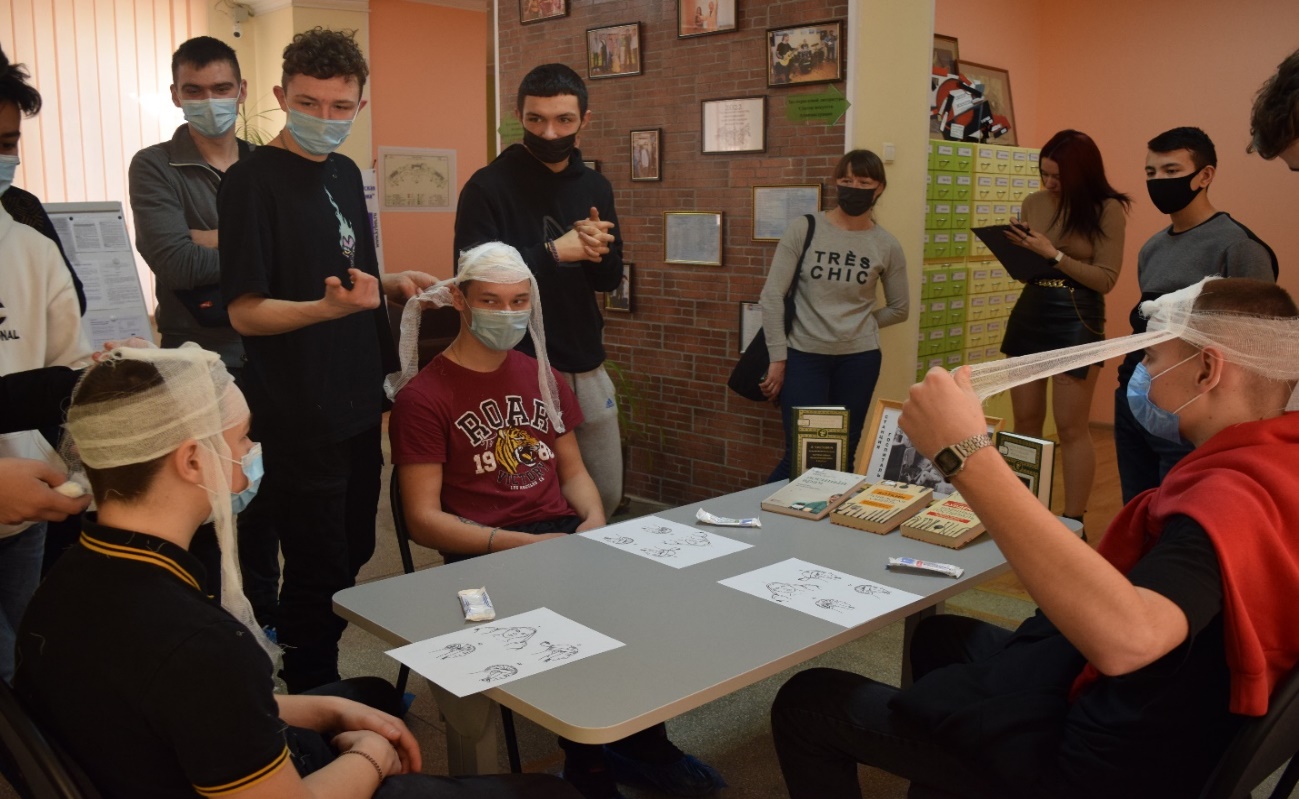 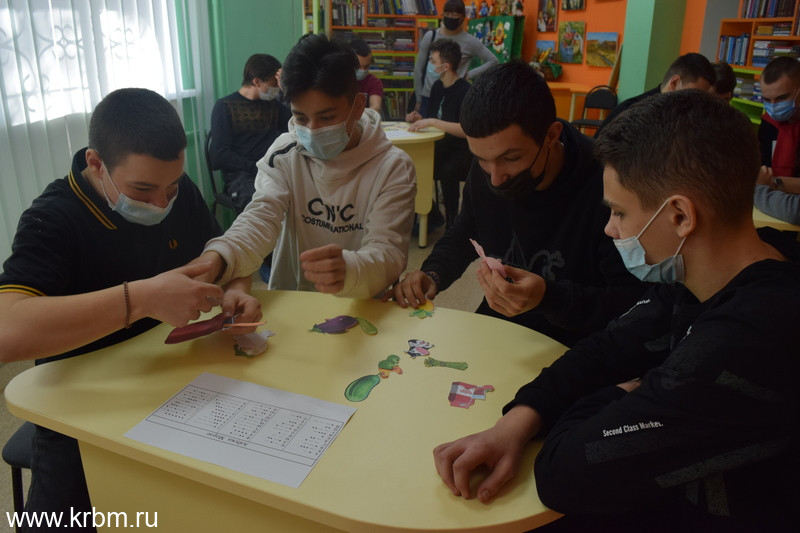 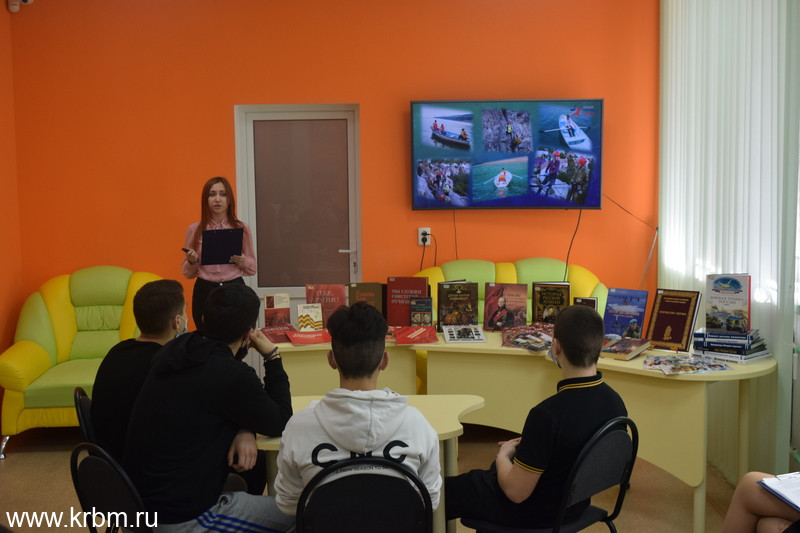 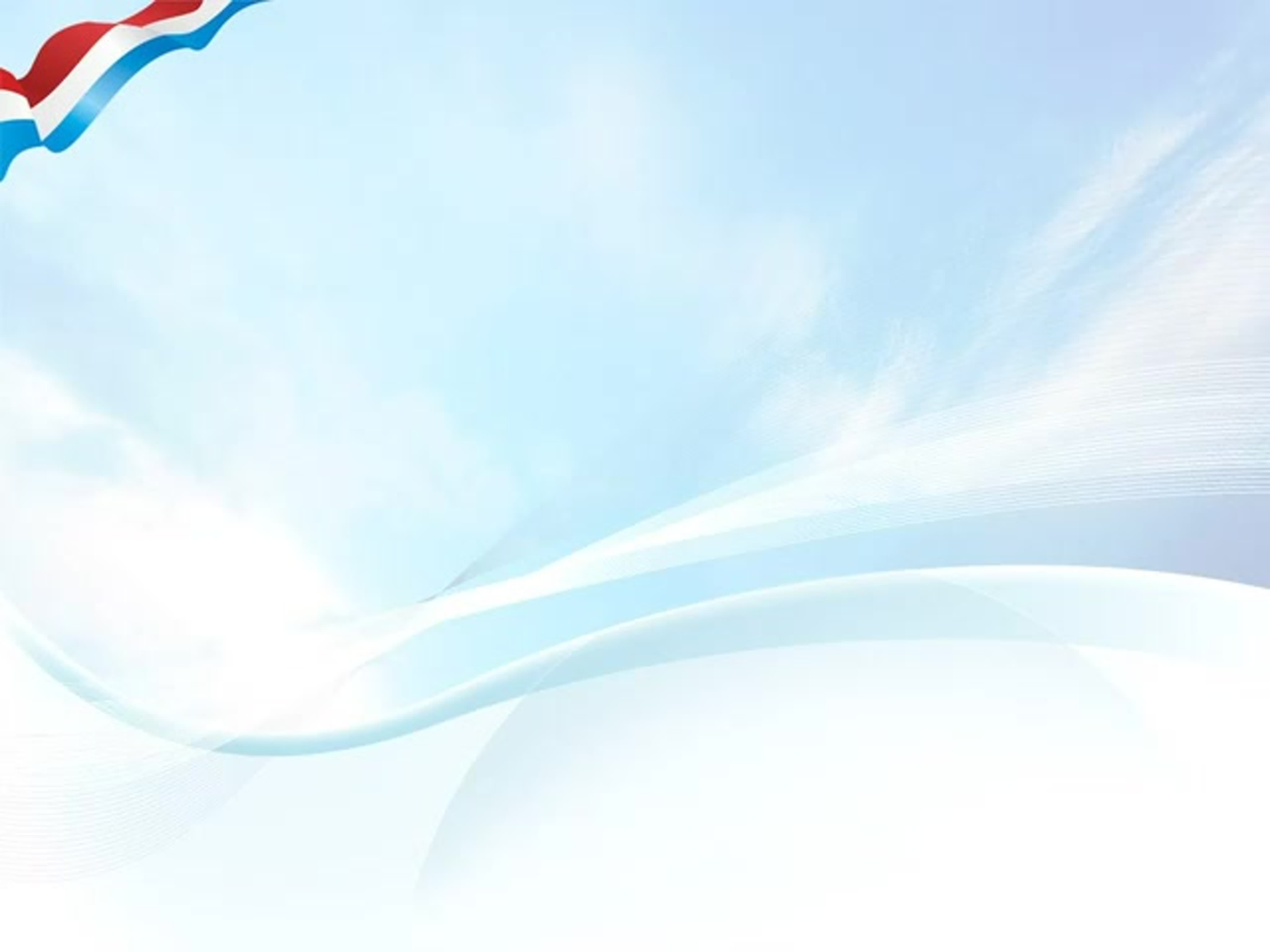 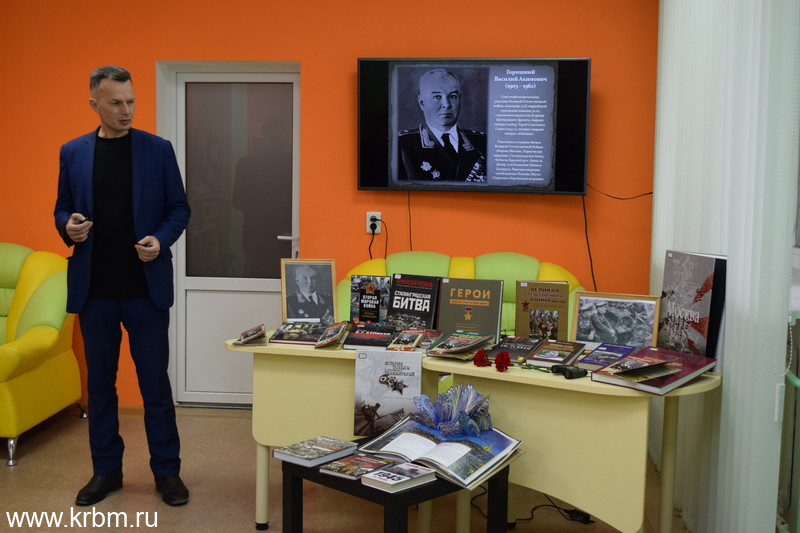 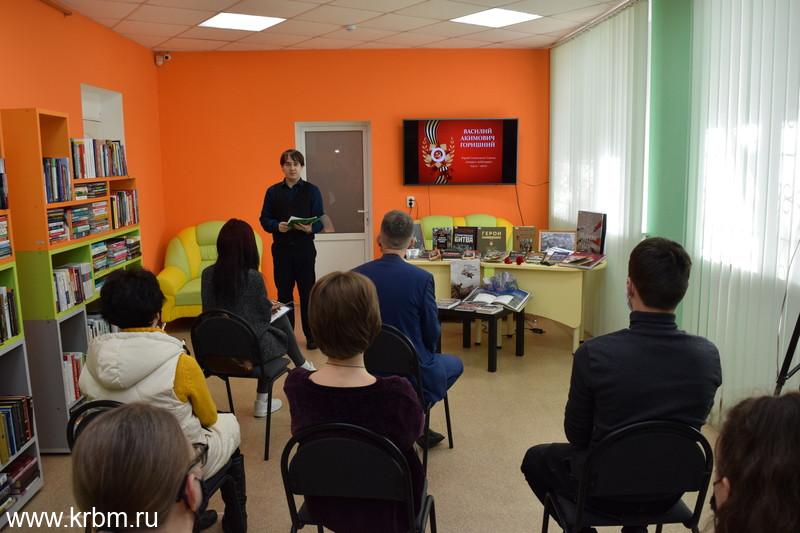 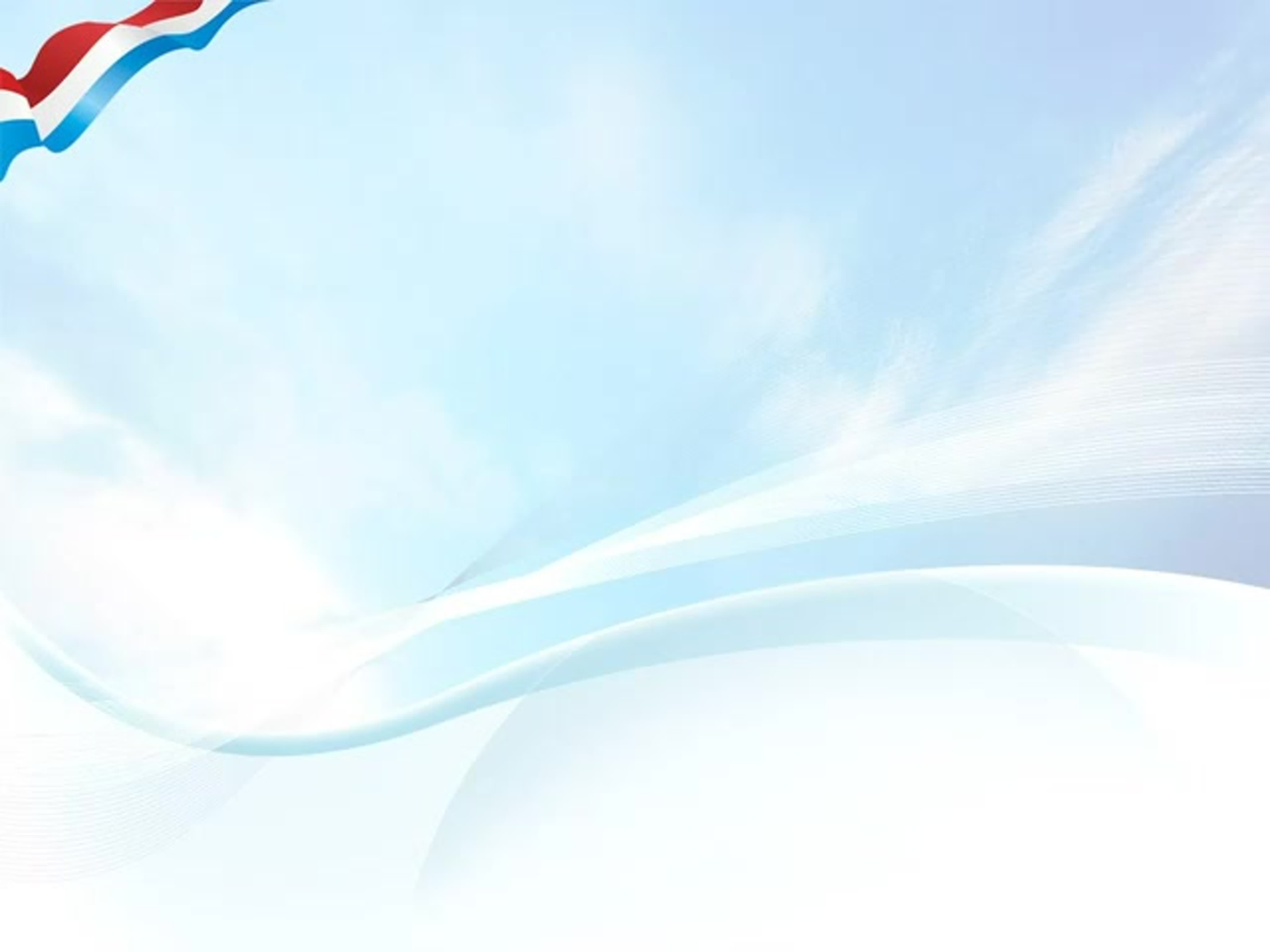 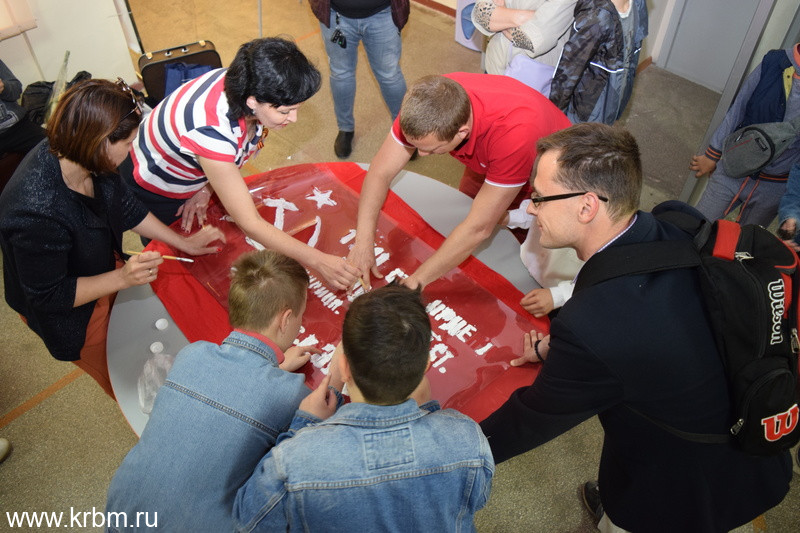 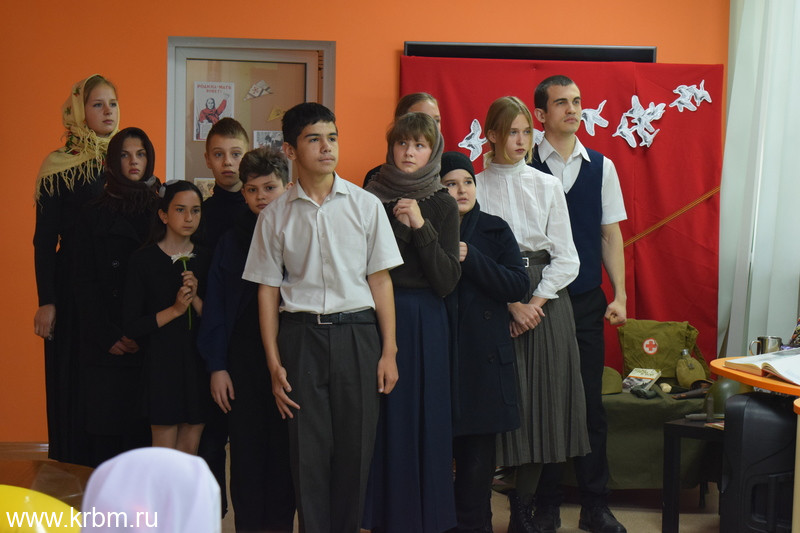 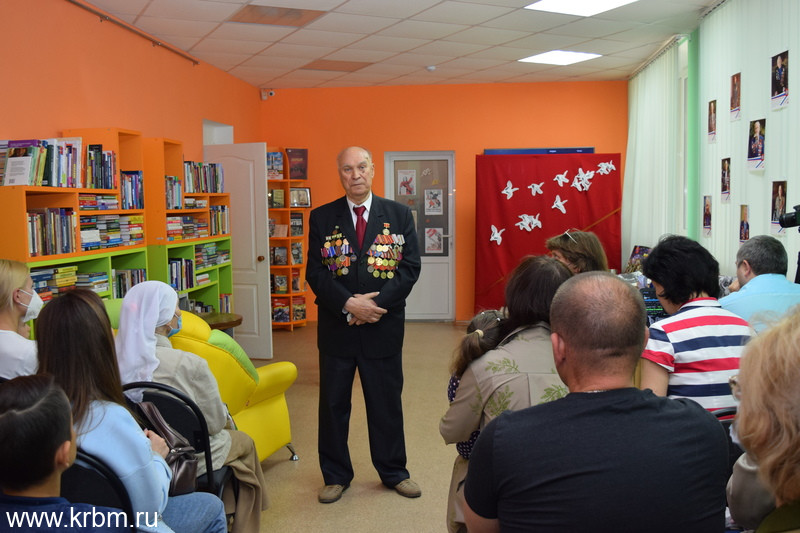 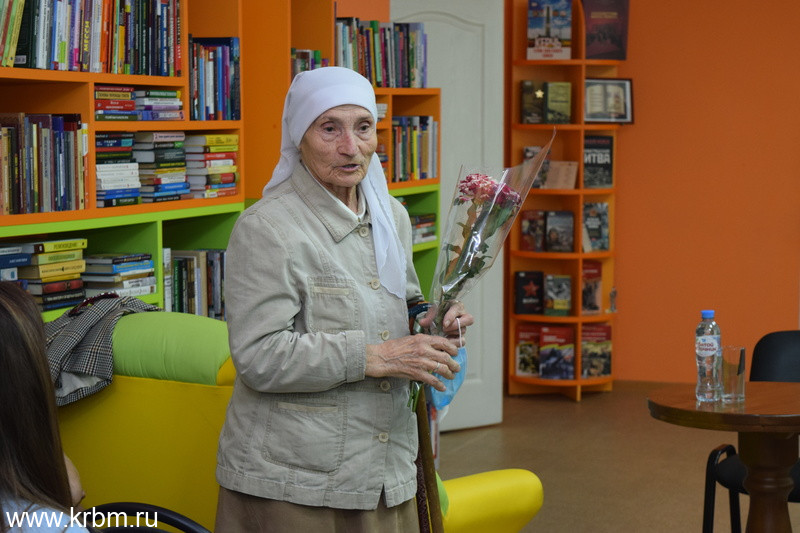 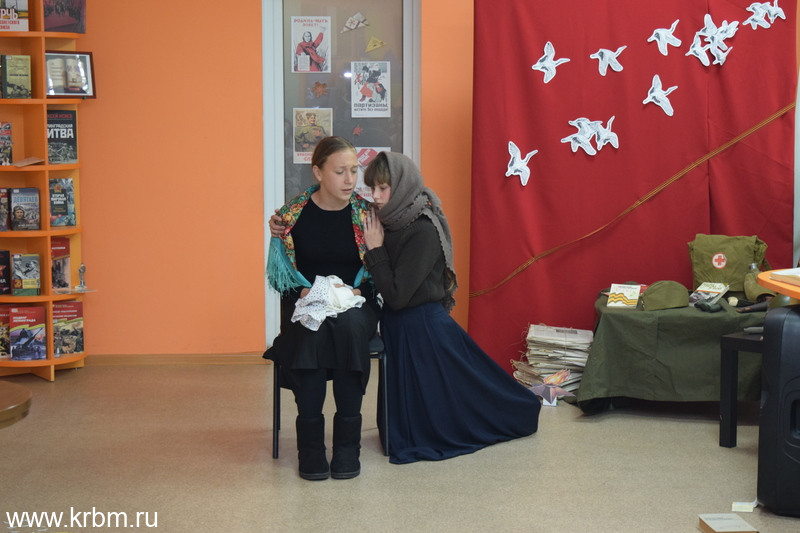 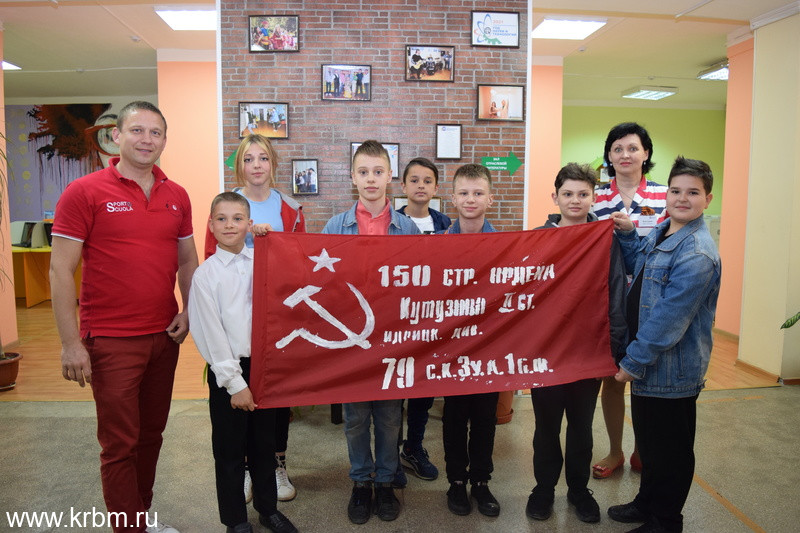 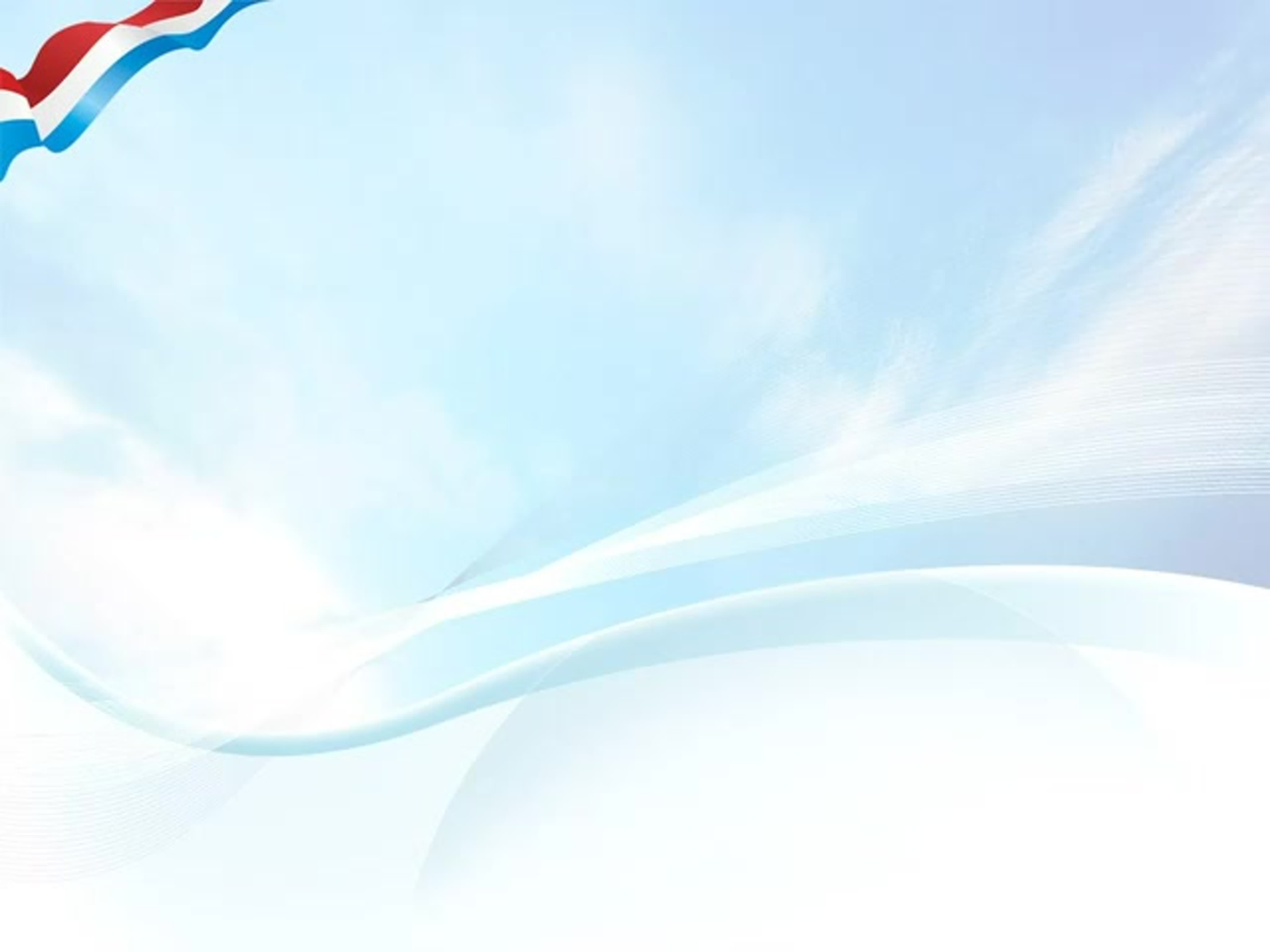 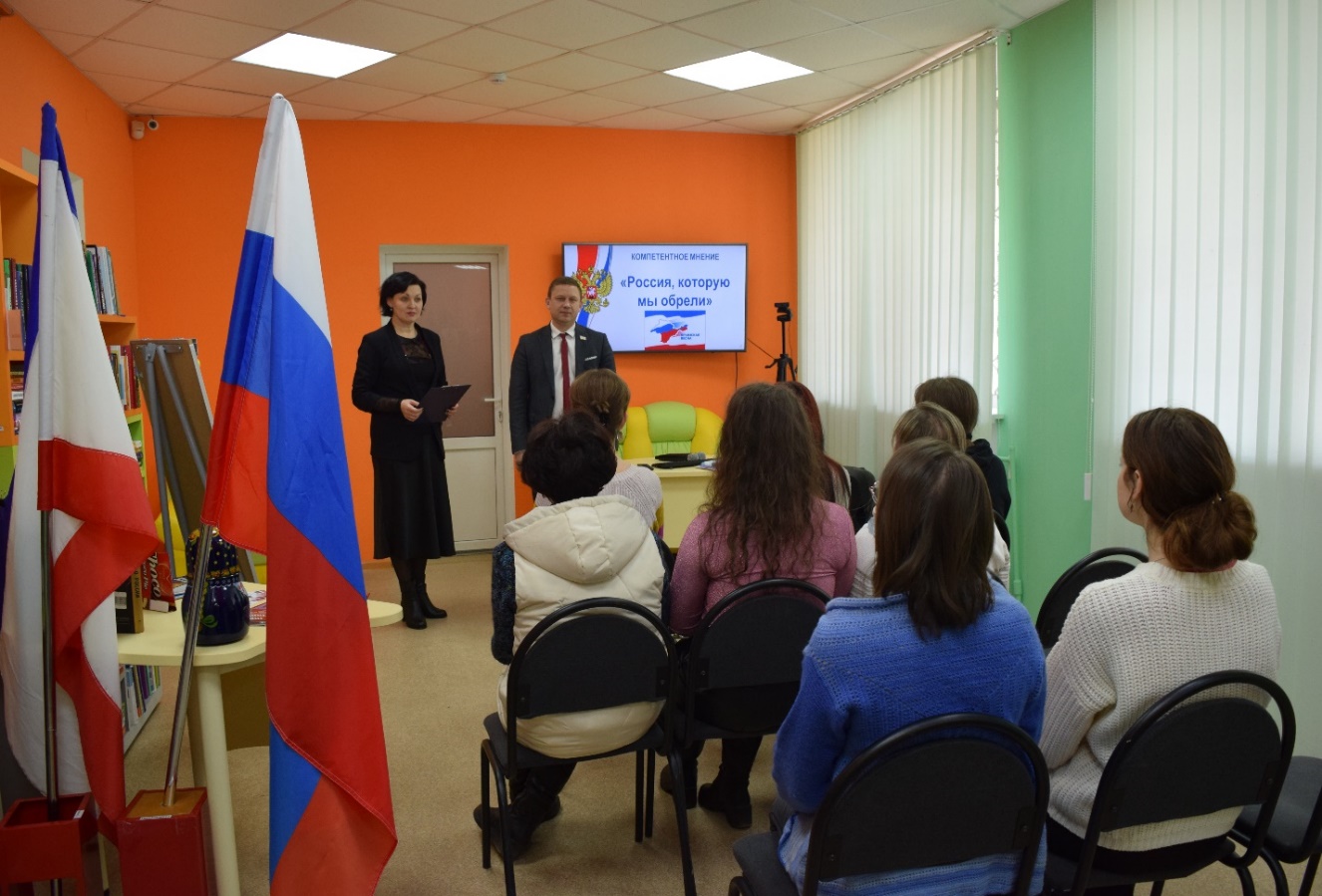 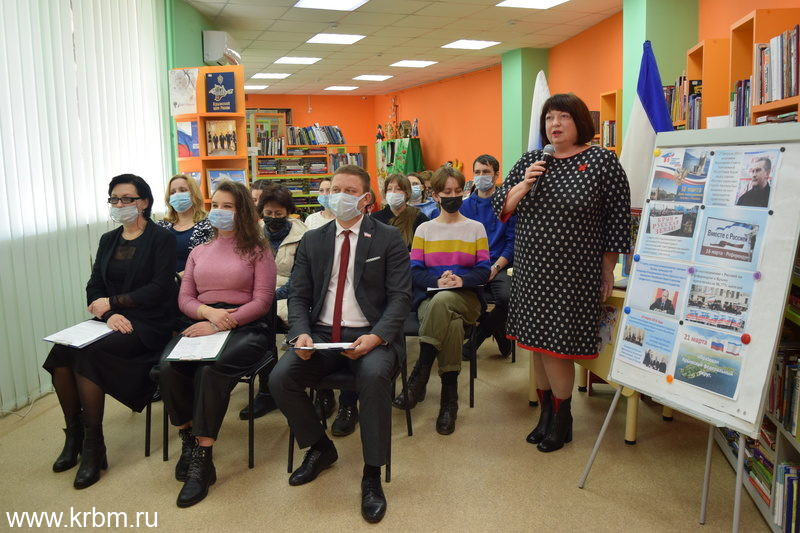 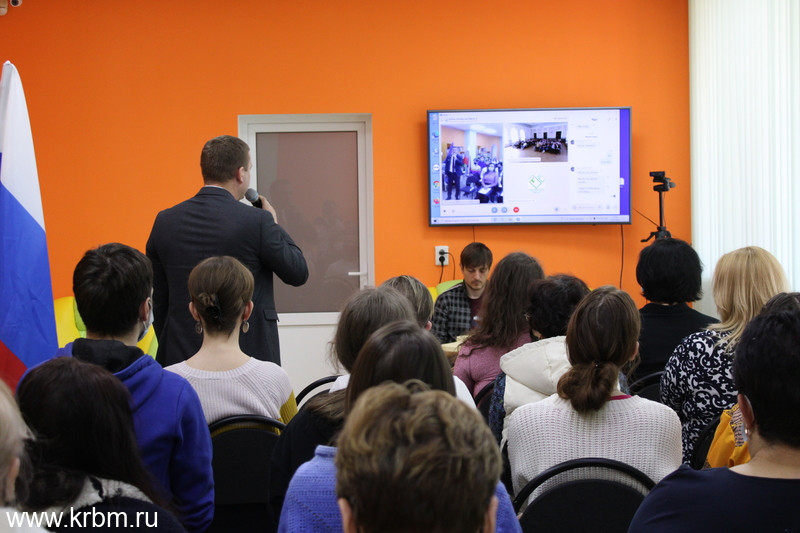 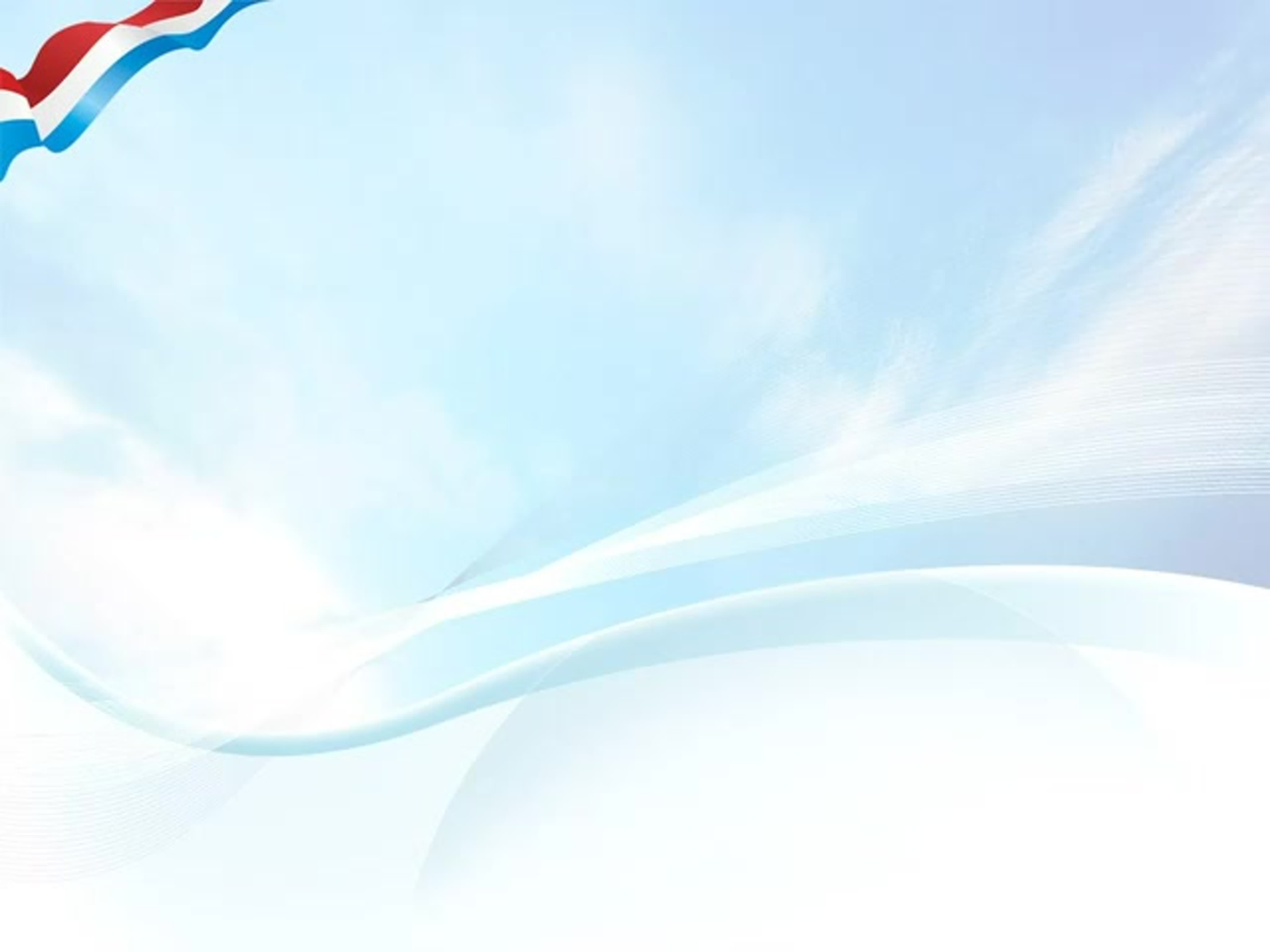 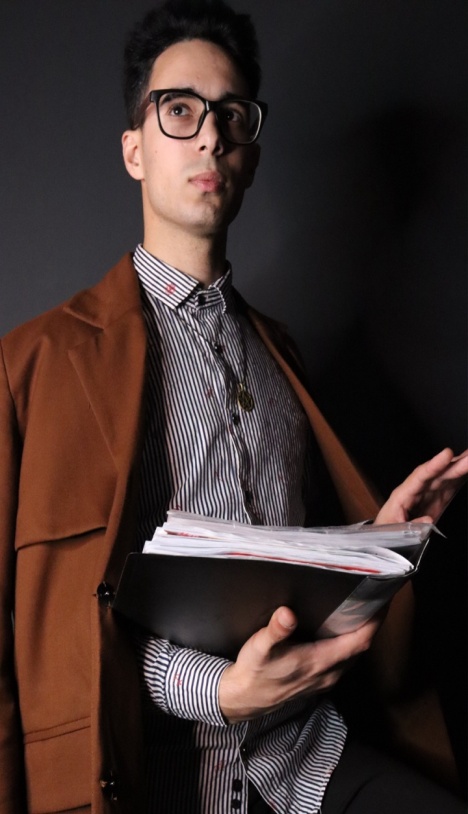 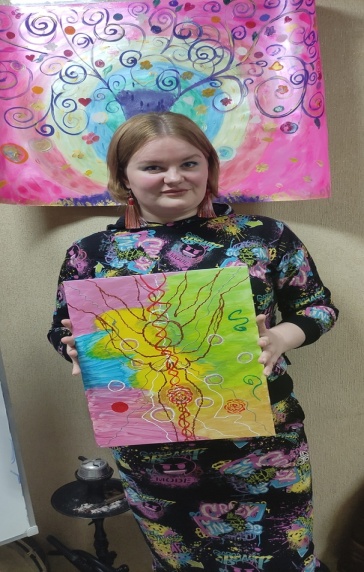 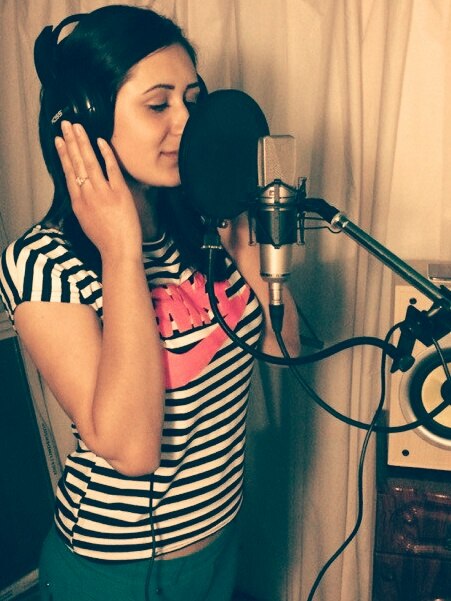 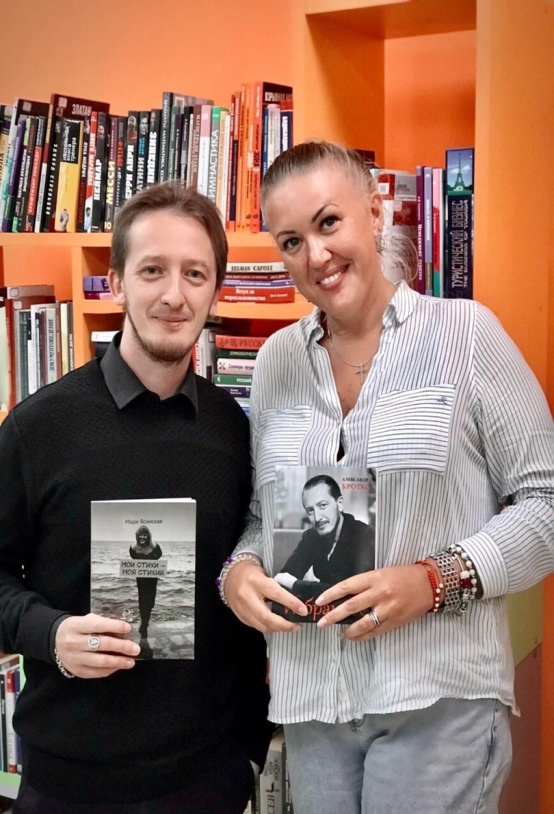 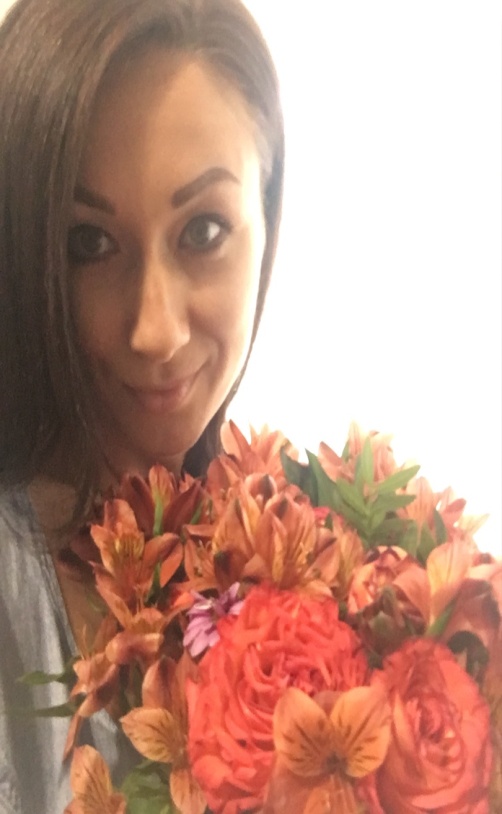 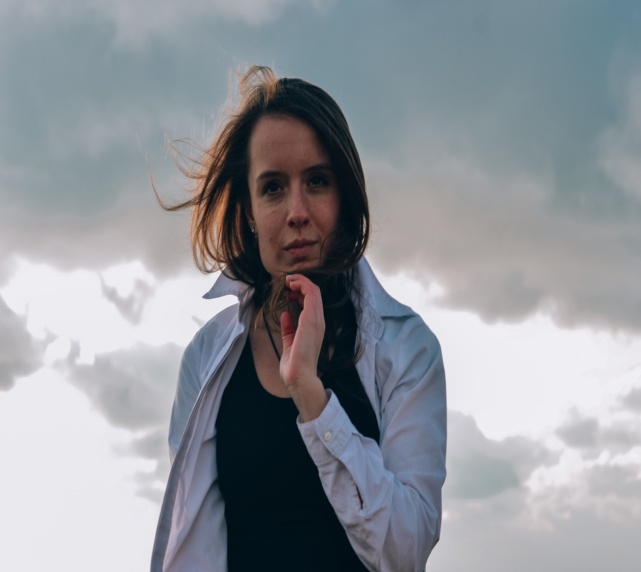 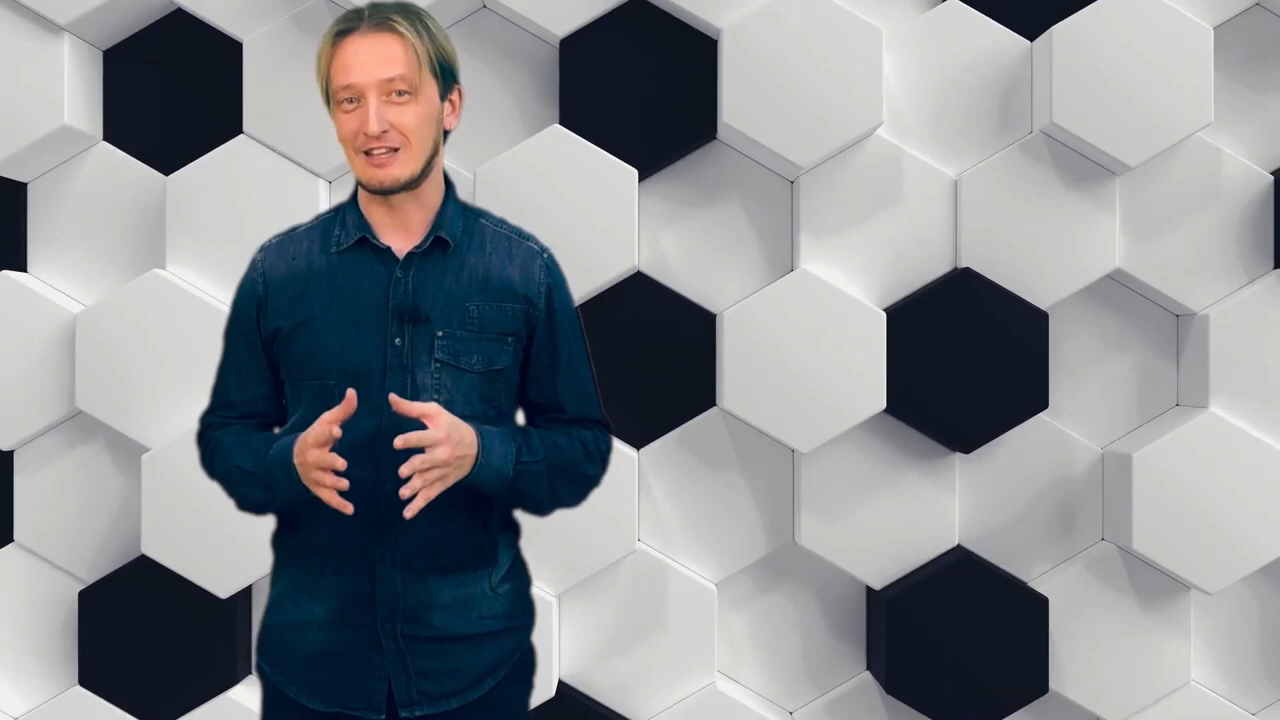 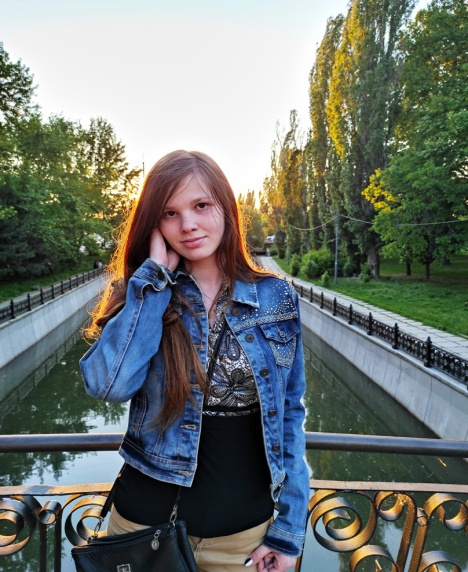 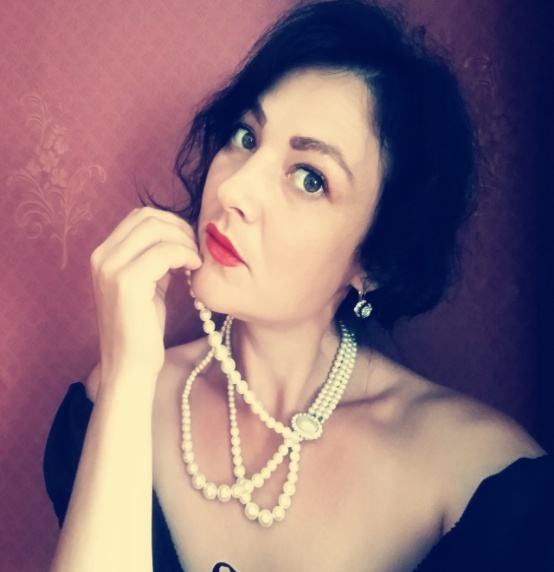 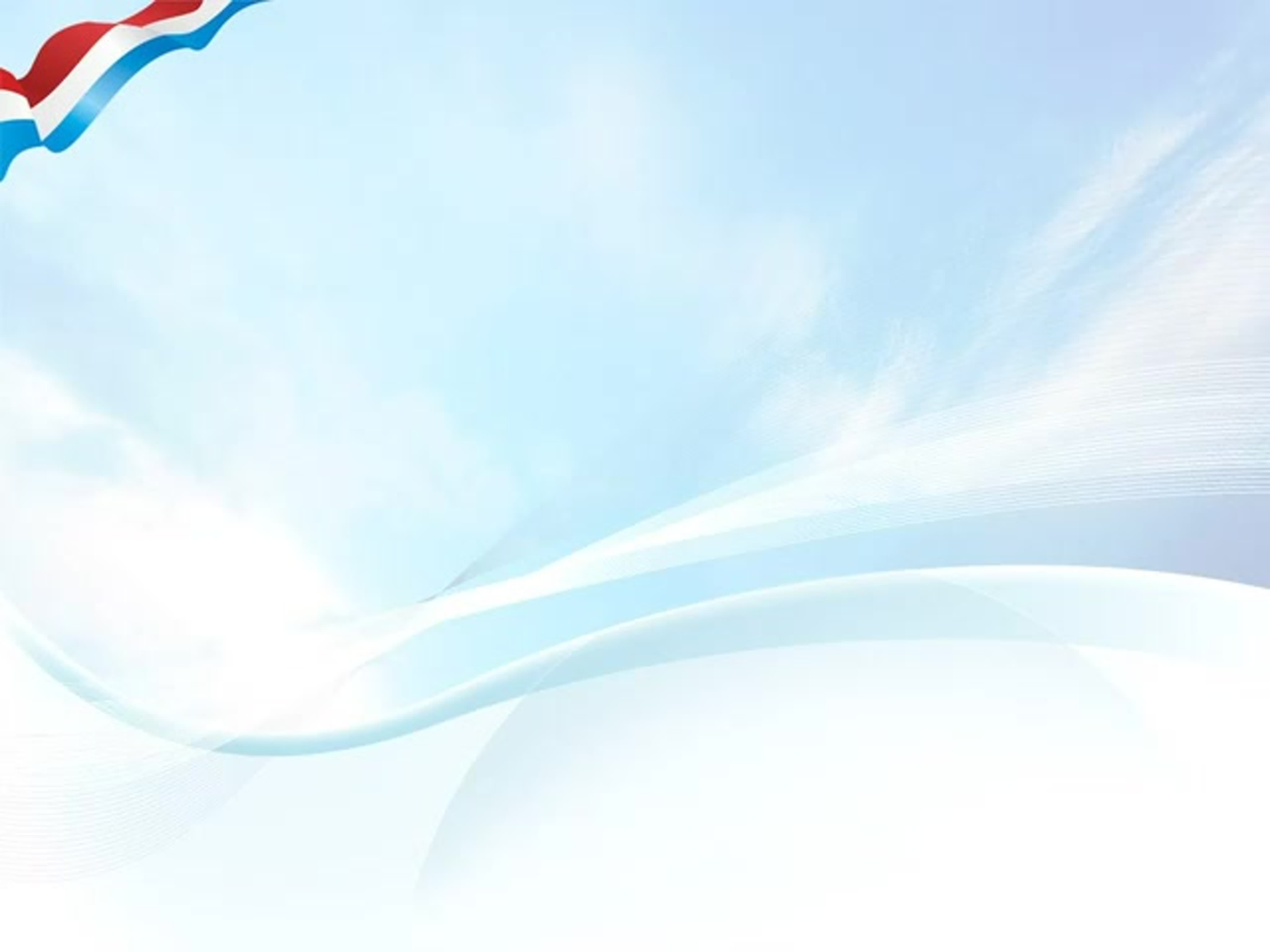 «Закрой глаза и наслаждайся!»
Проект предусматривает формат аудиокниги и посвящён творчеству крымских авторов.
Носит волонтёрский характер, в котором может принять участие каждый желающий внести свою лепту в продвижении краеведения
«Крымская коллекция» Это первая в Крыму полнотекстовая электронная база, посвящённая творчеству поэтов и писателей полуострова
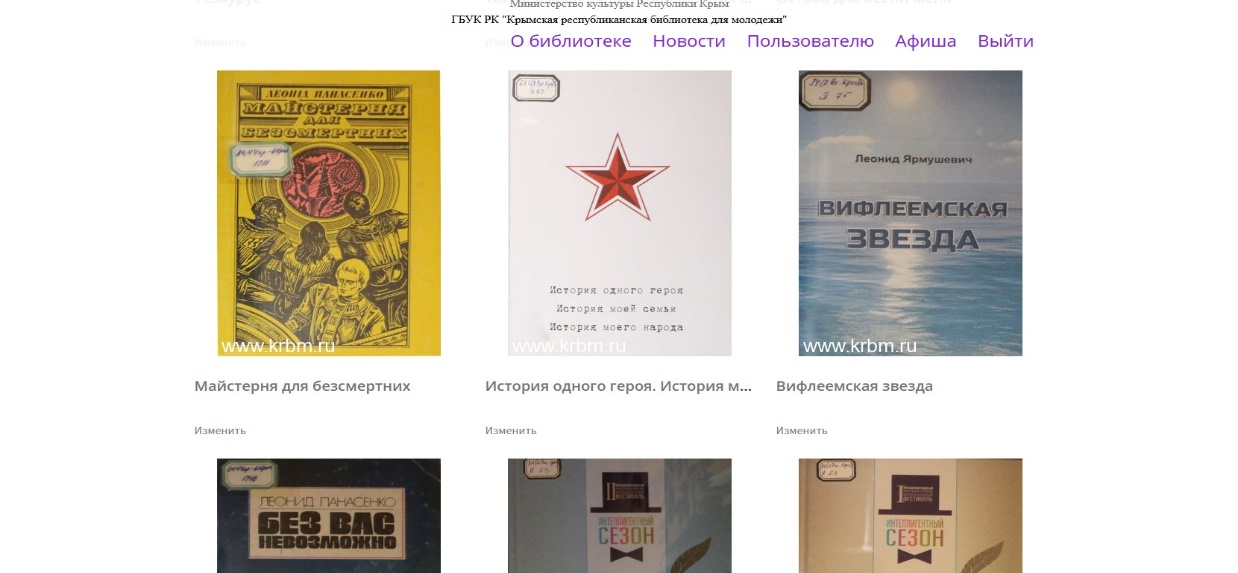 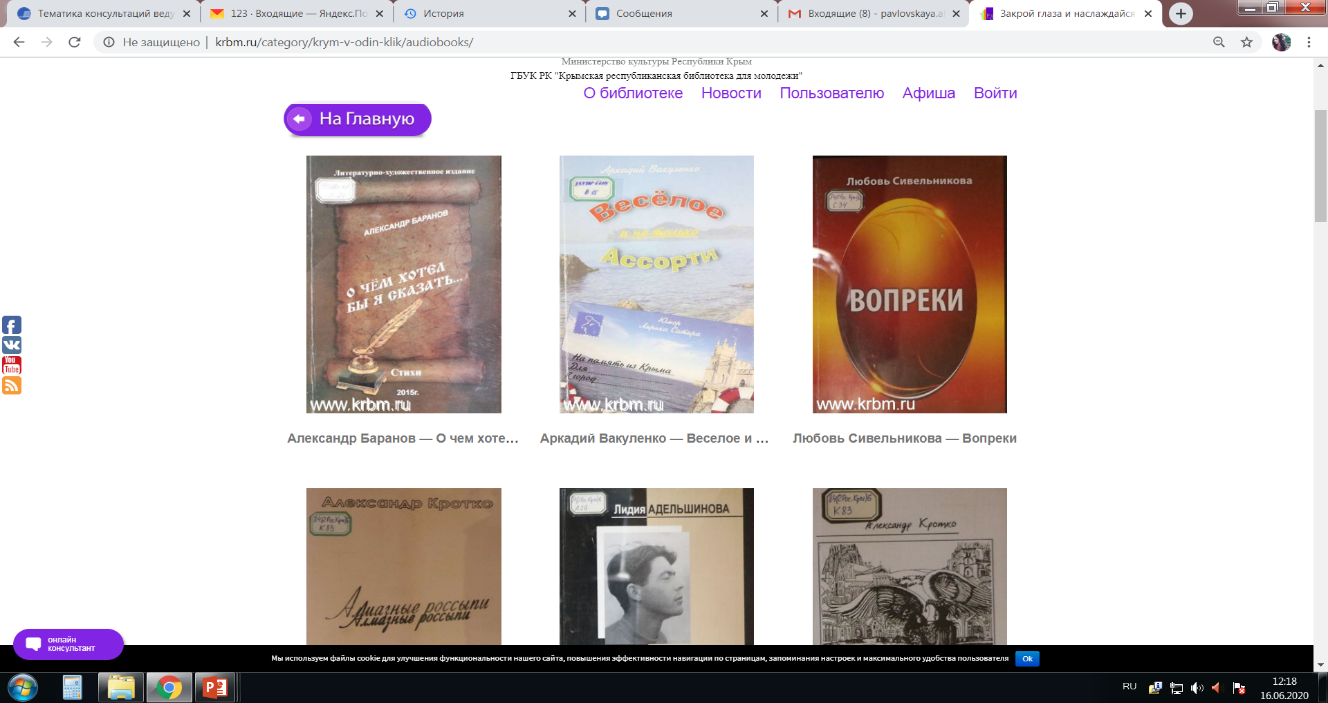 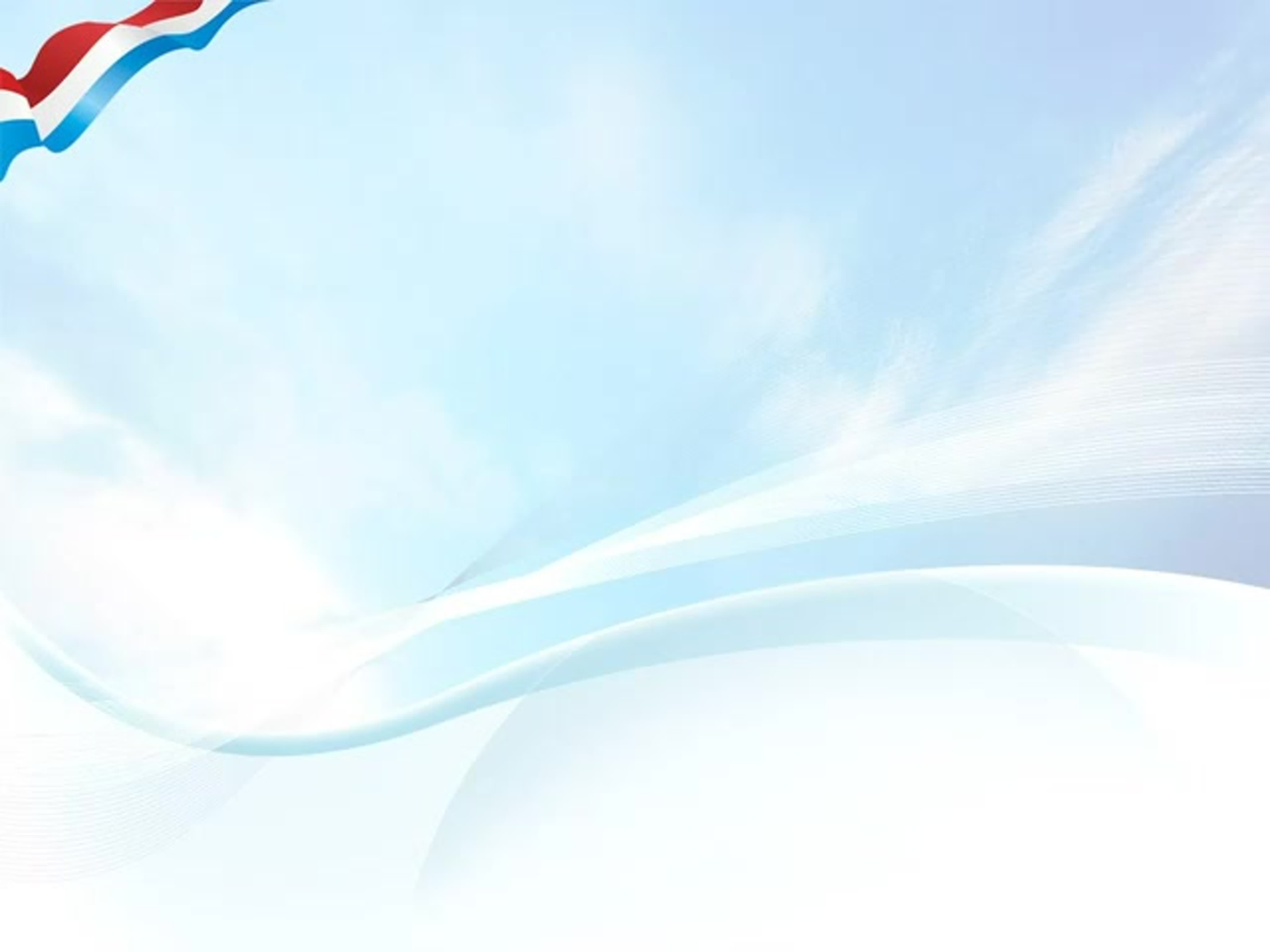 ГИД Крым: перезагрузк@
Лица Крыма
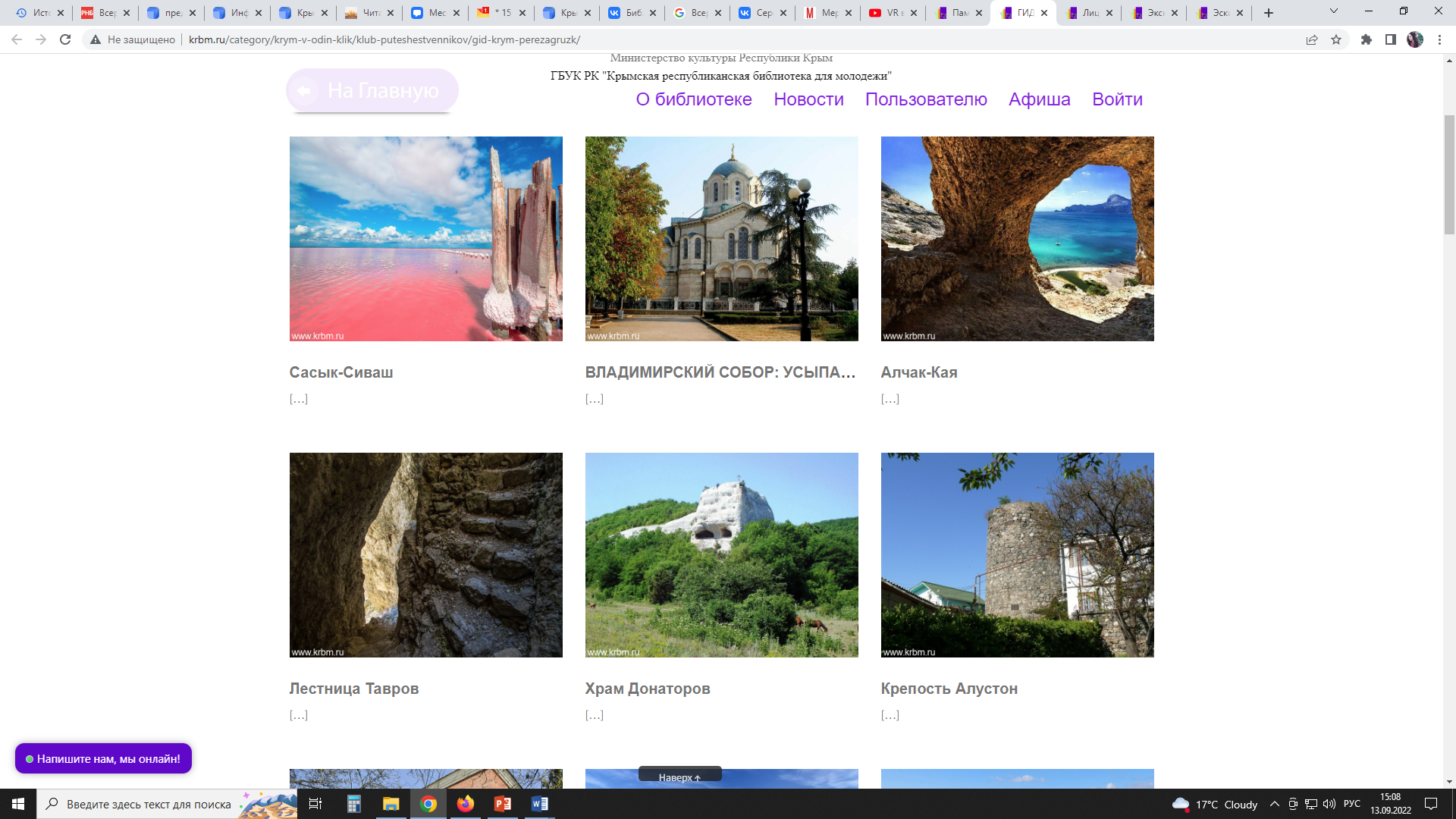 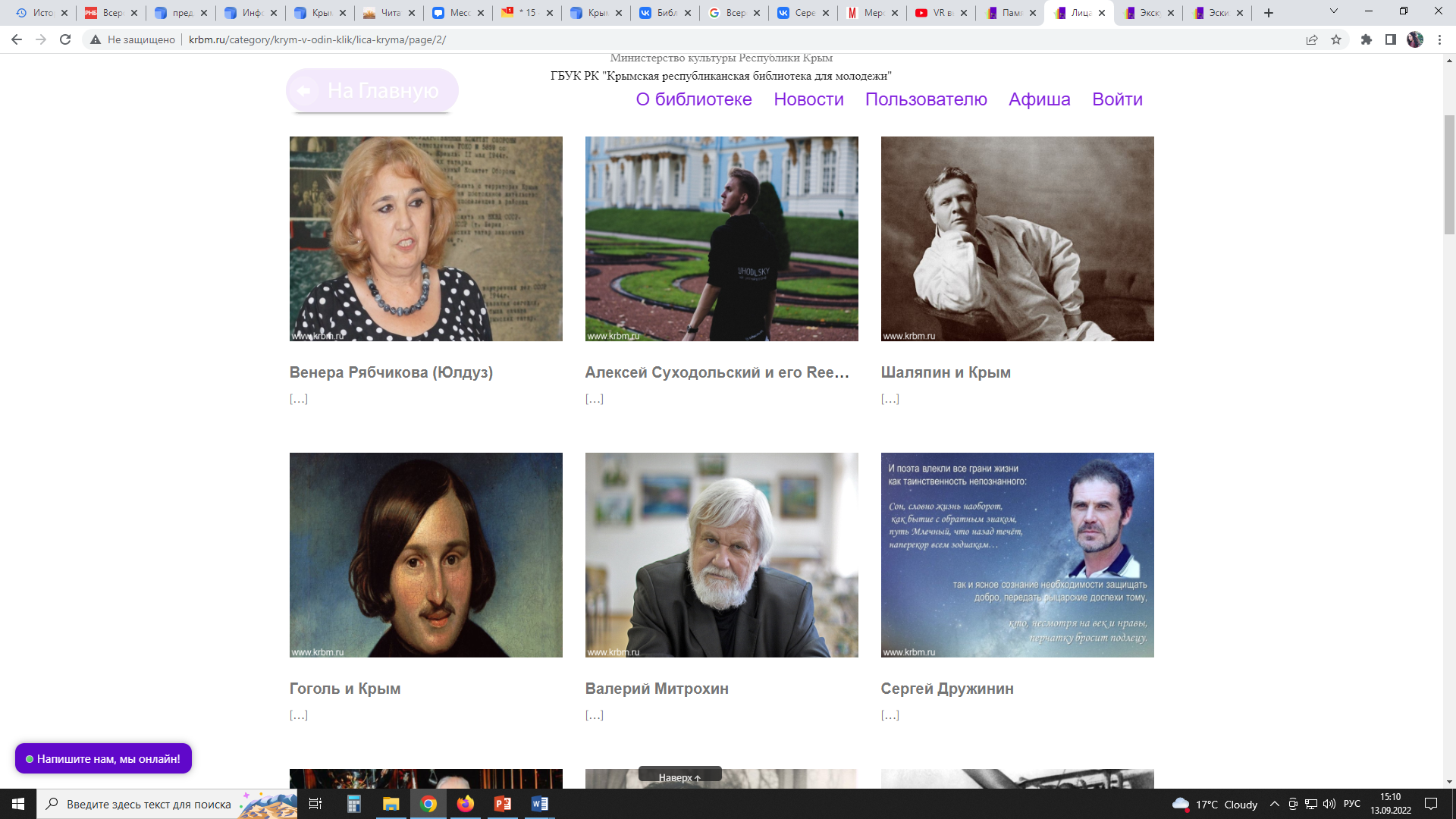 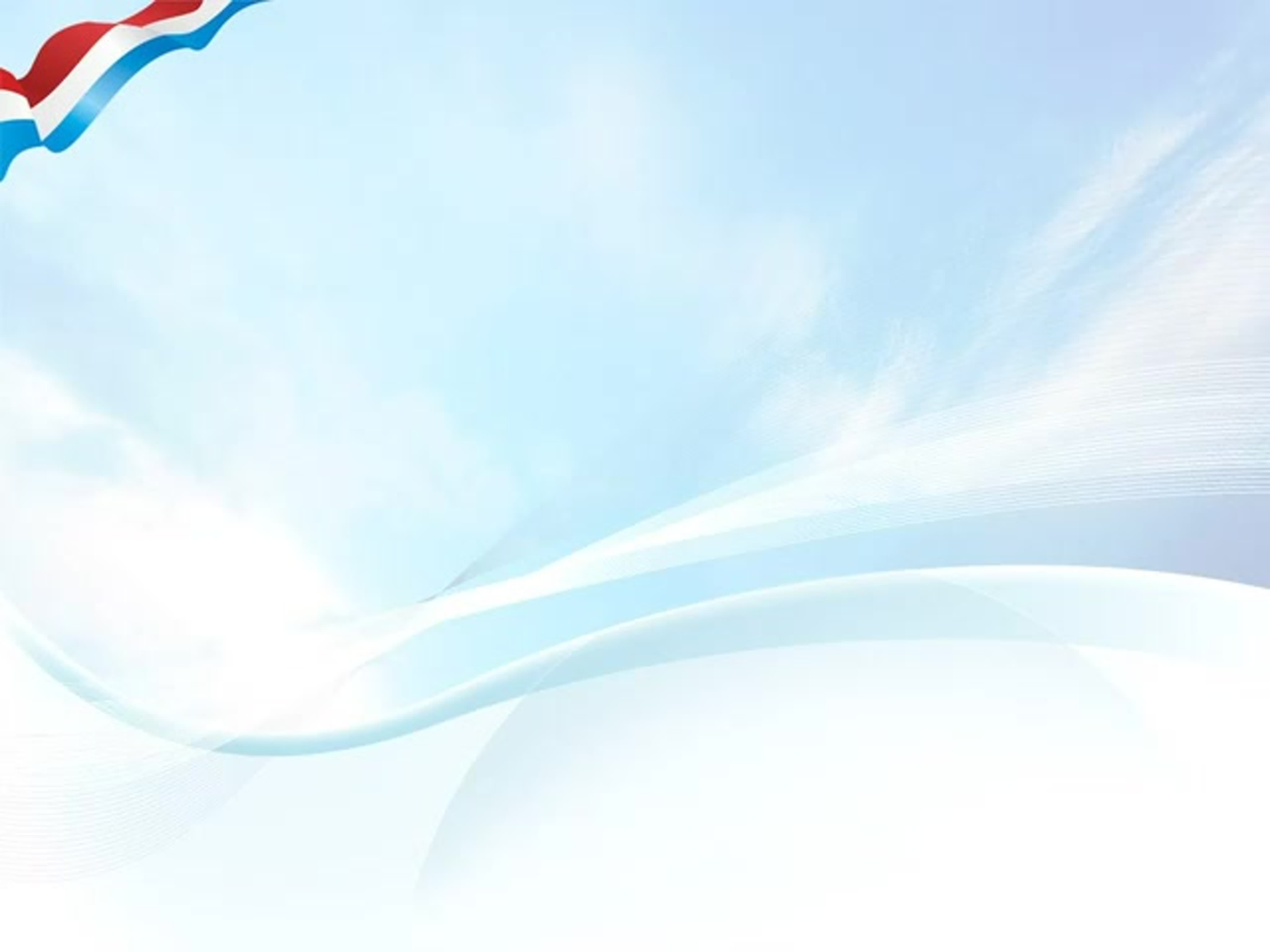 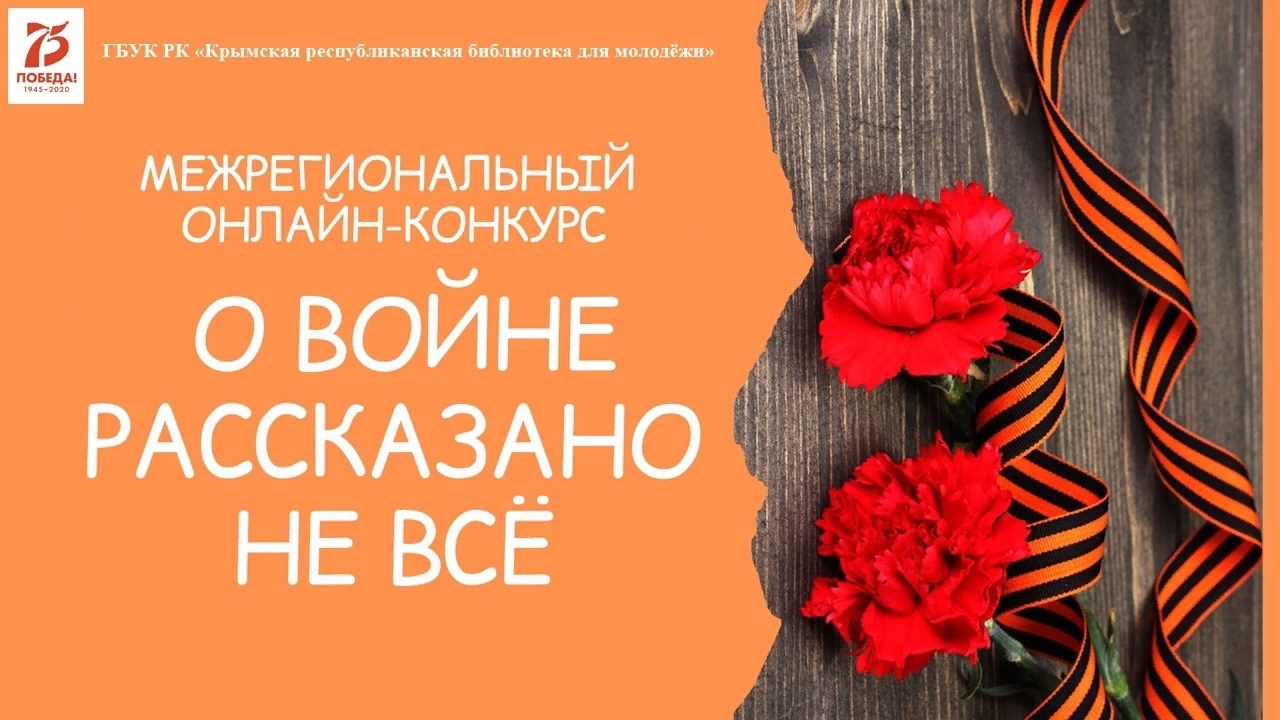 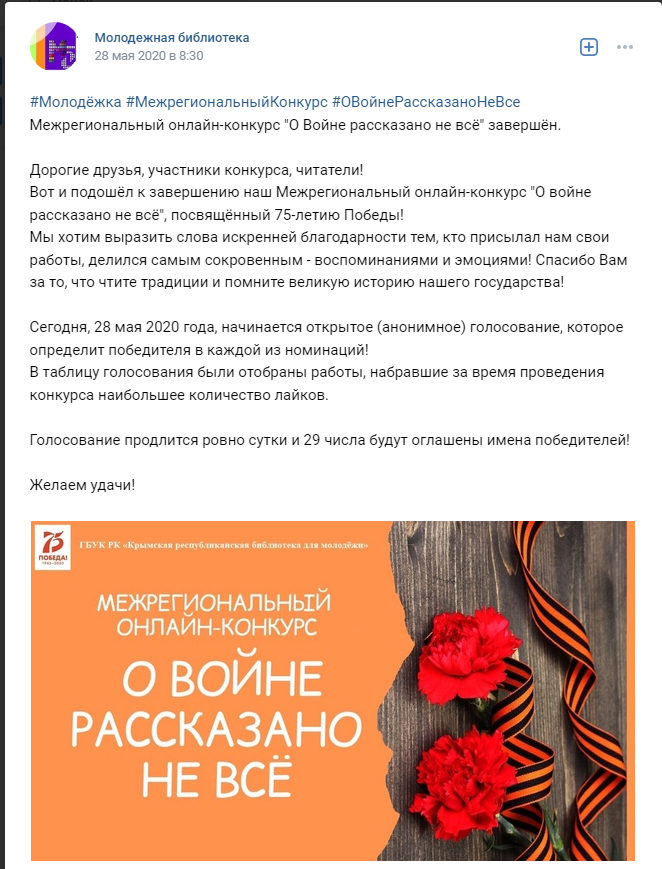 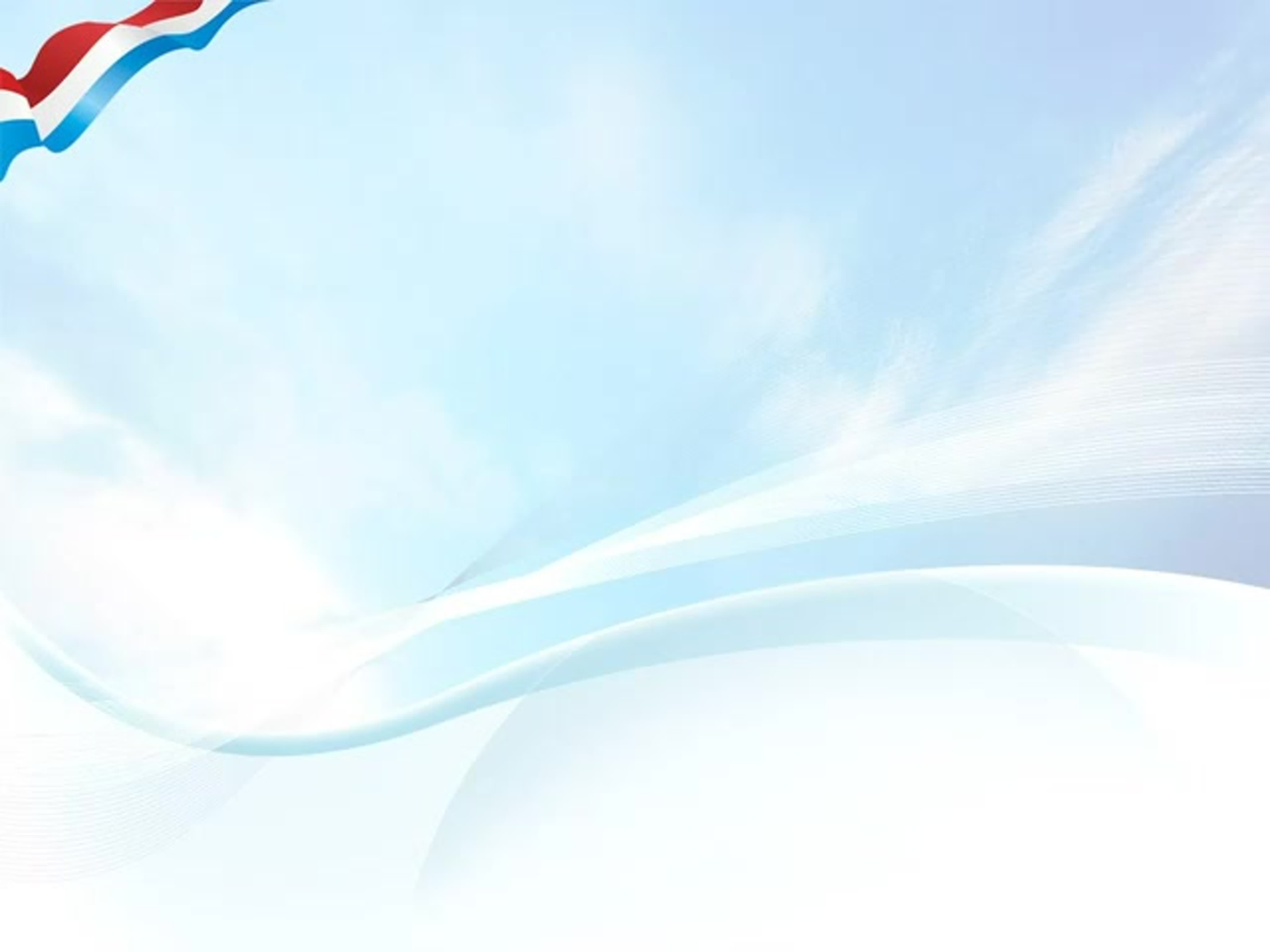 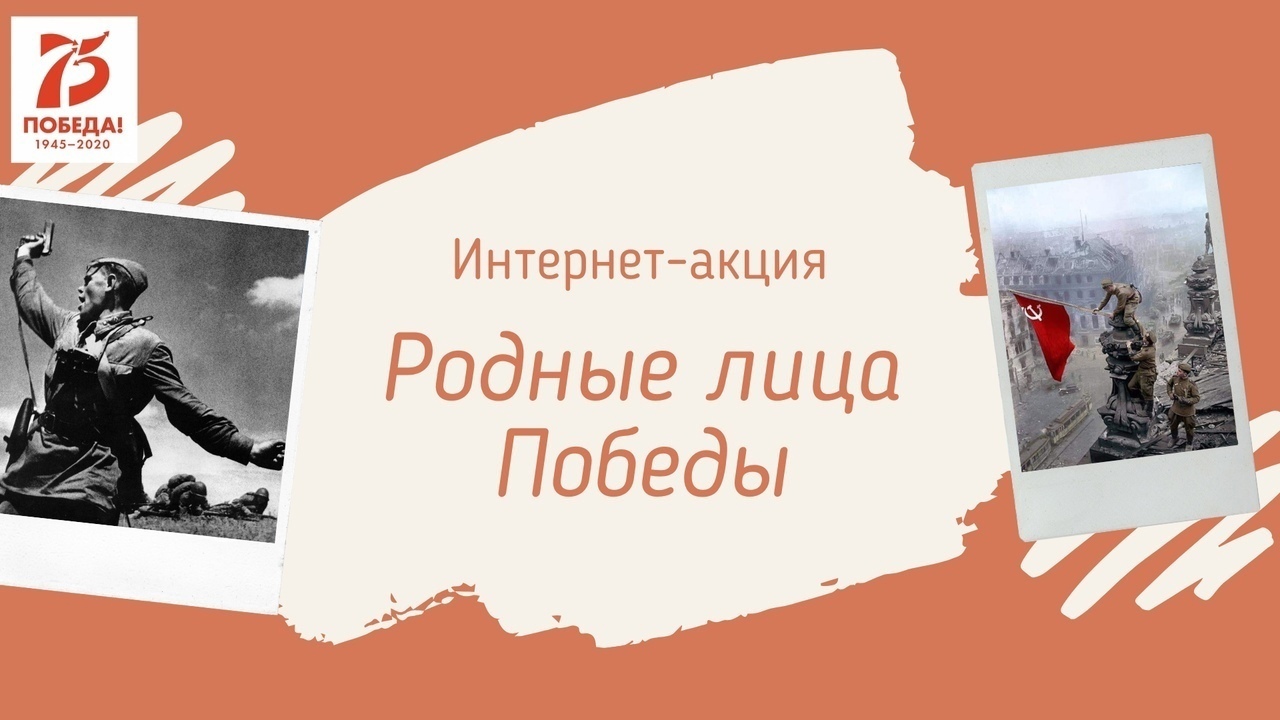 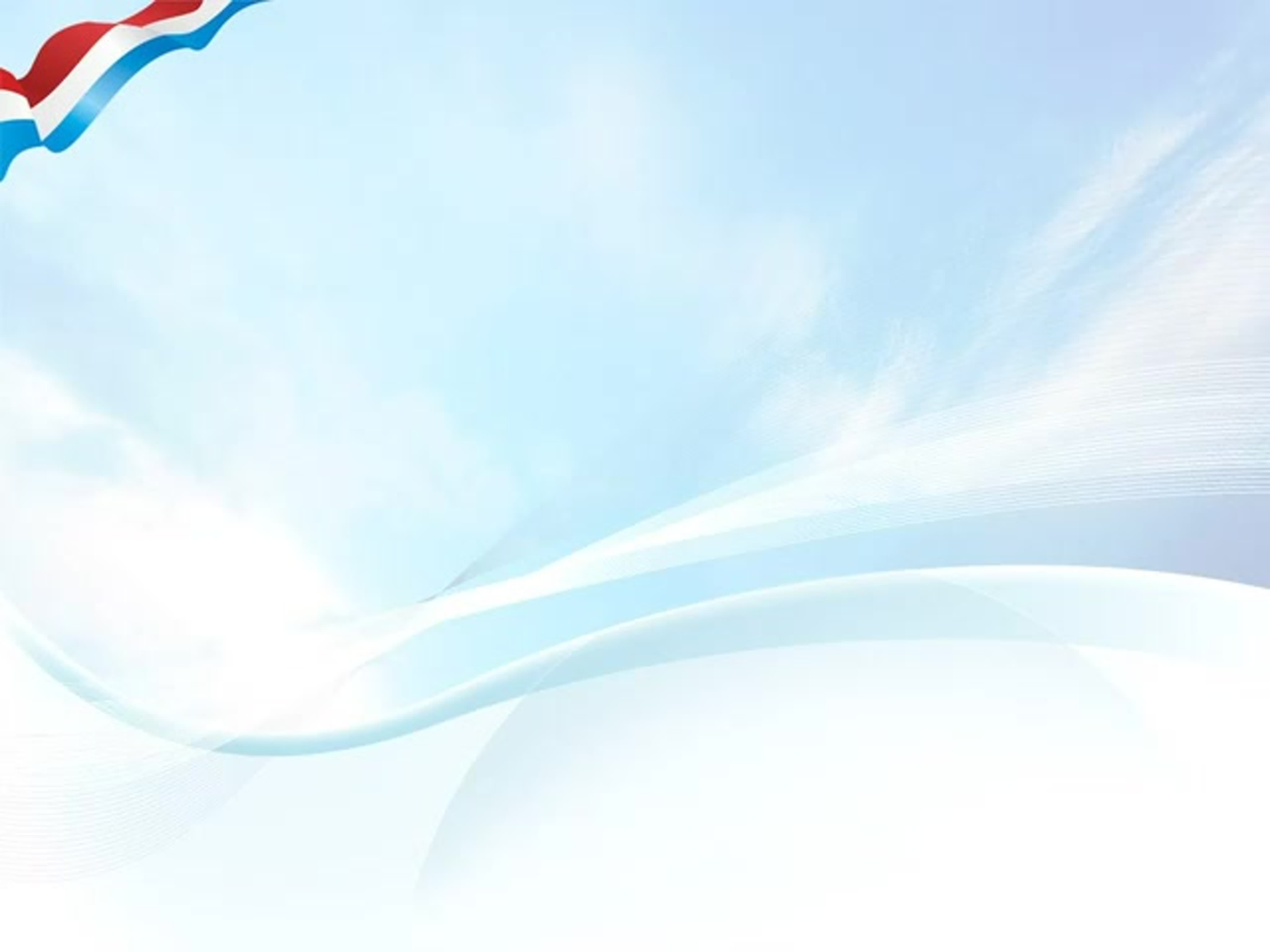 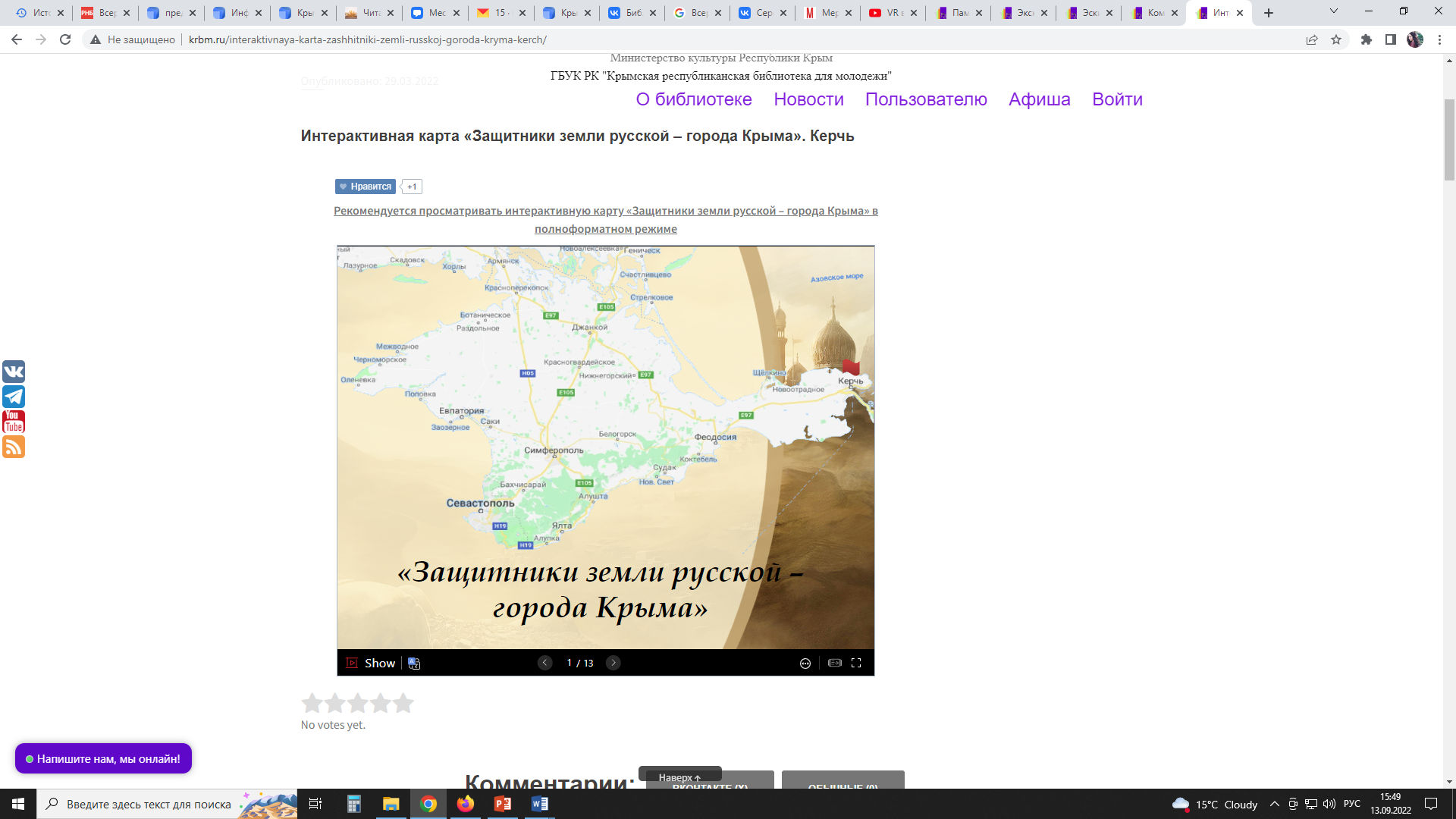 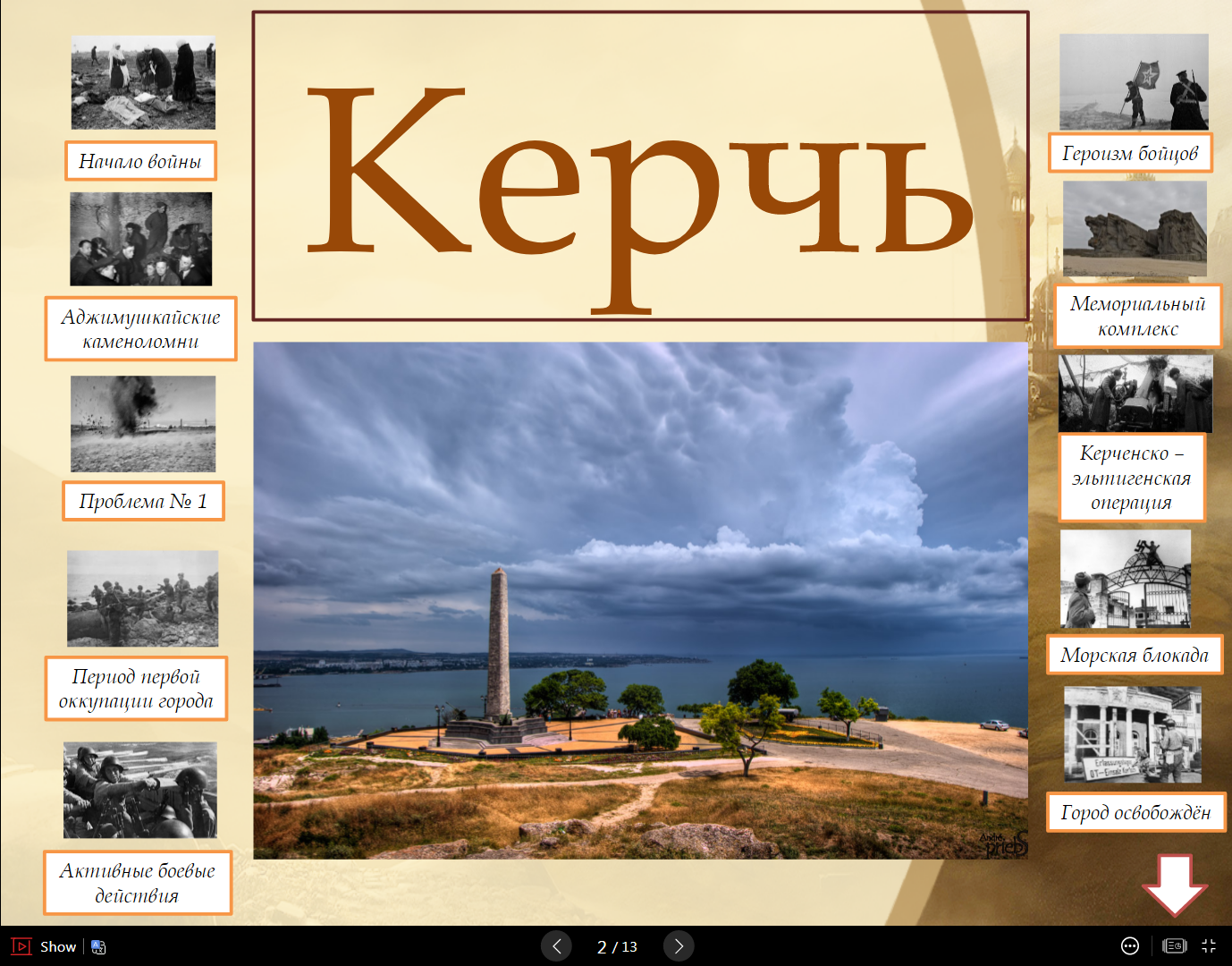 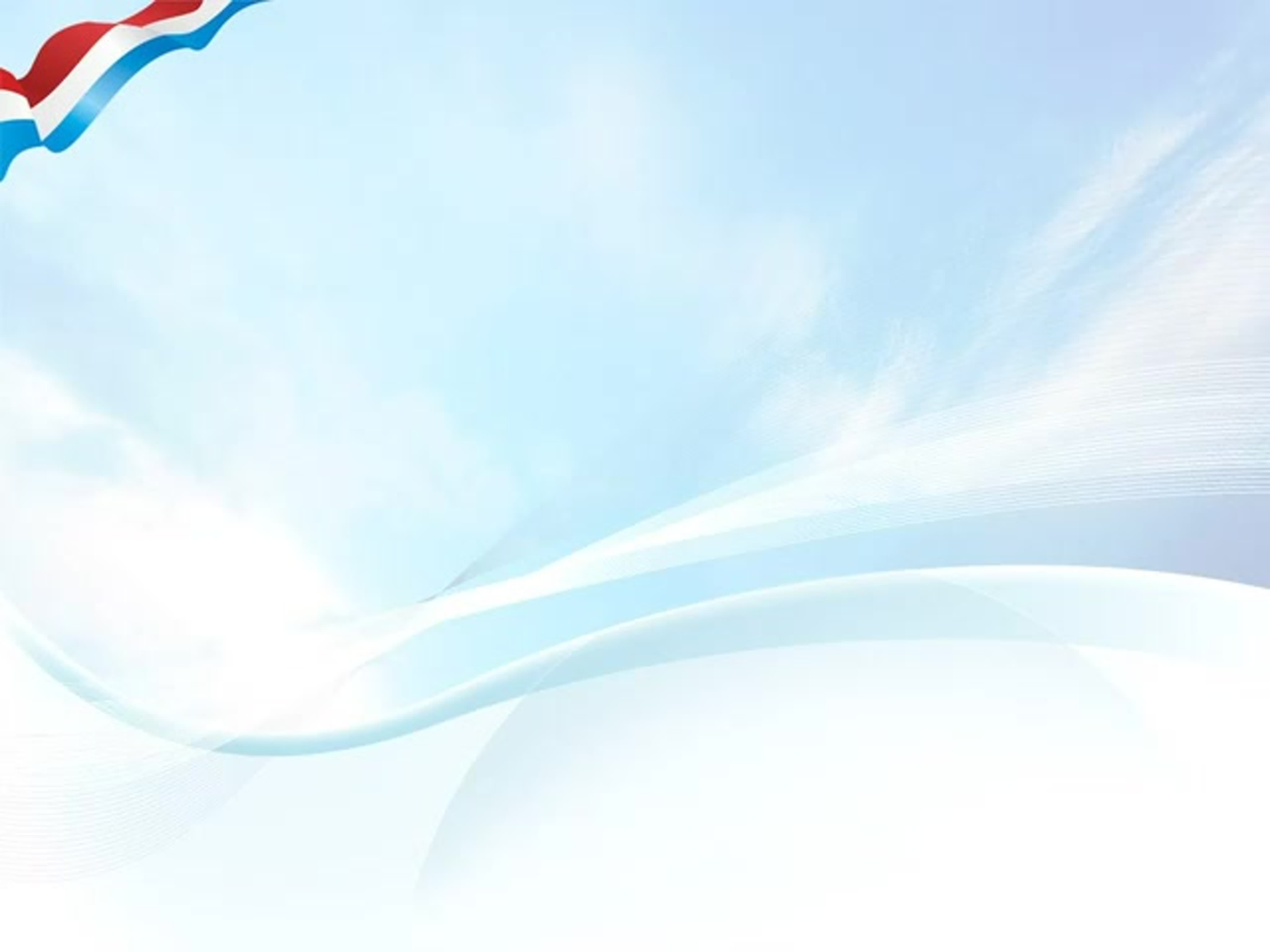 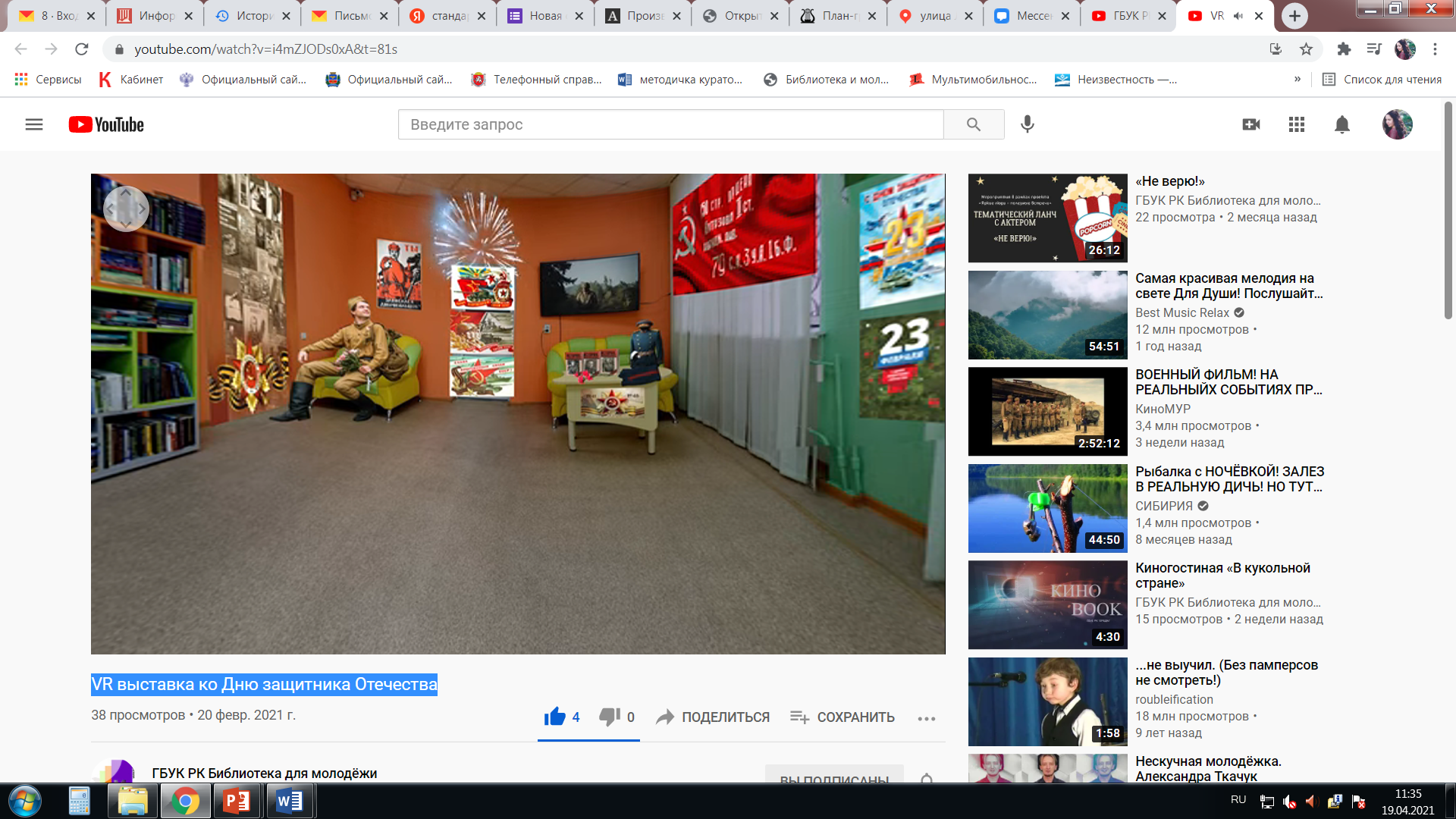 https://www.youtube.com/watch?v=i4mZJODs0xA&t=81s
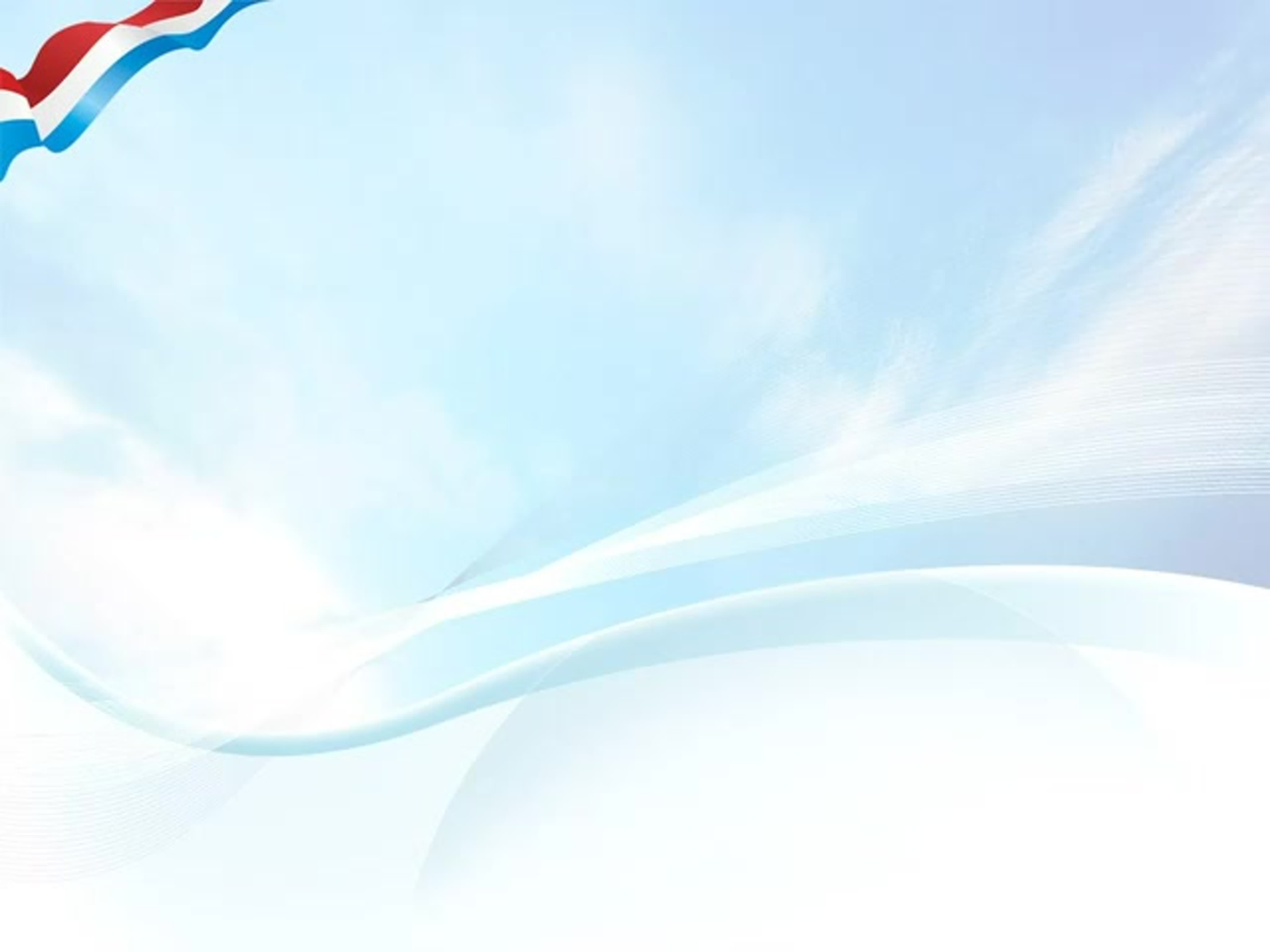 Краеведческий проект «Эскизы прошлой жизни»

   Направлен на популяризацию краеведческих знаний среди молодёжи, знакомство с историей родного края и воспитание патриотизма
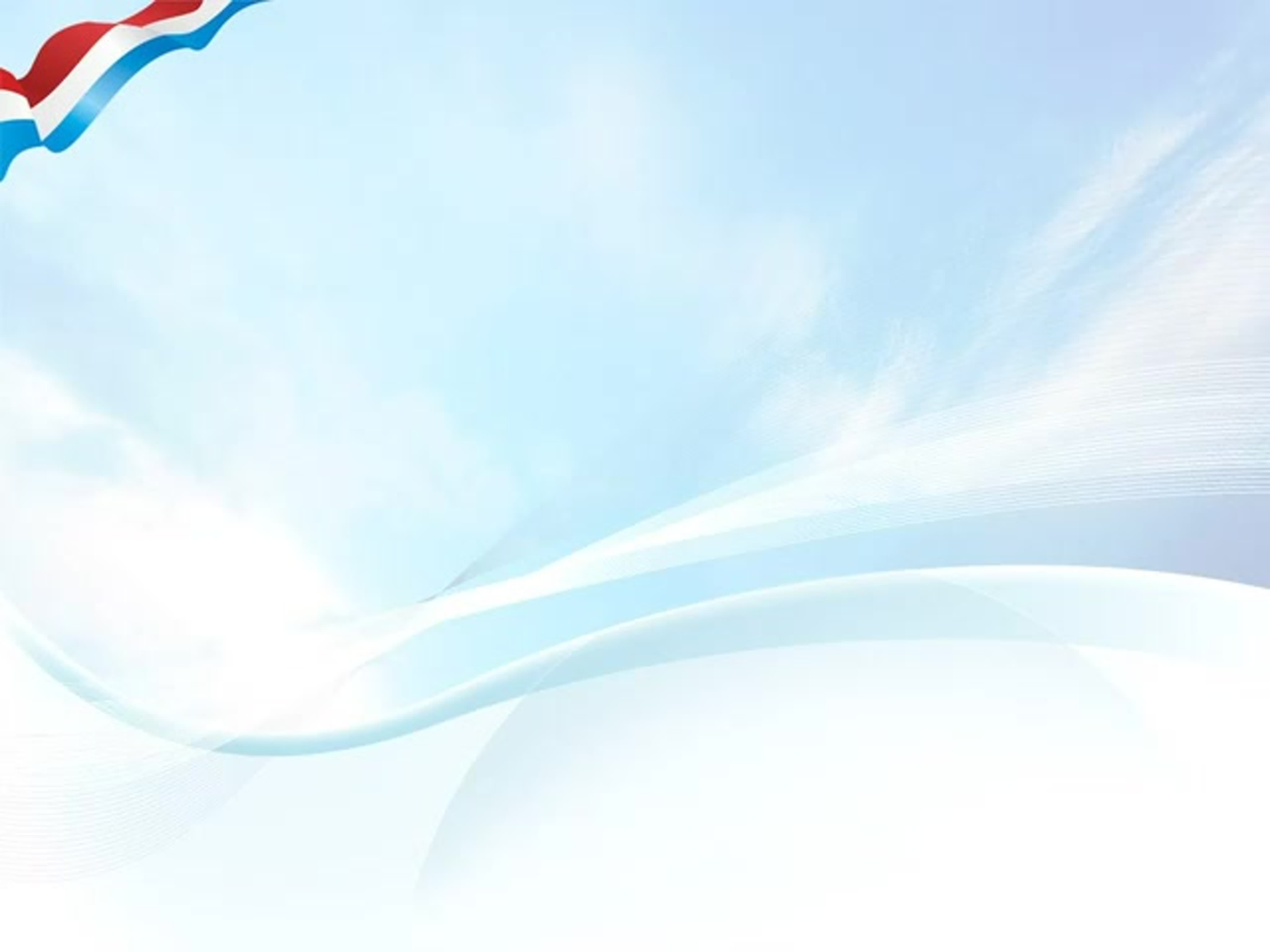 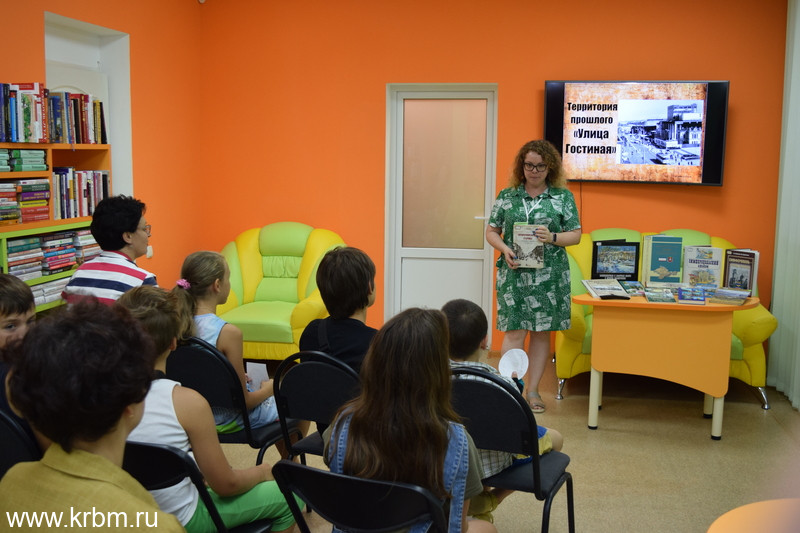 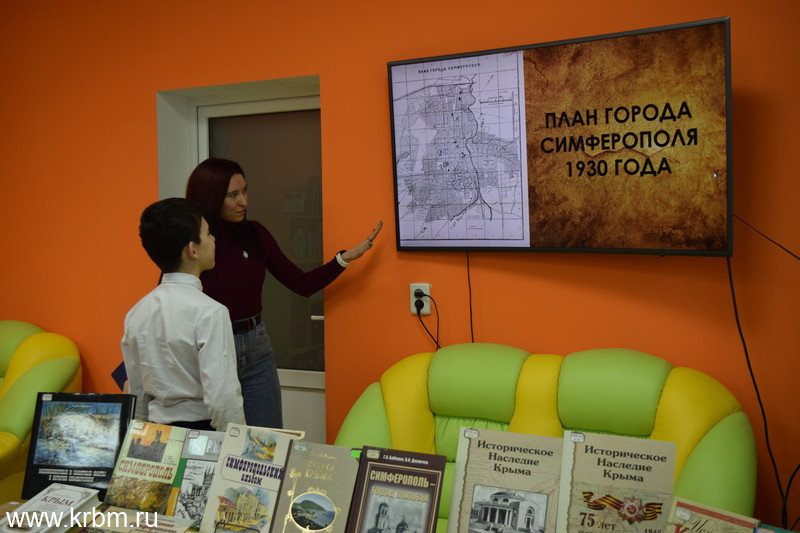 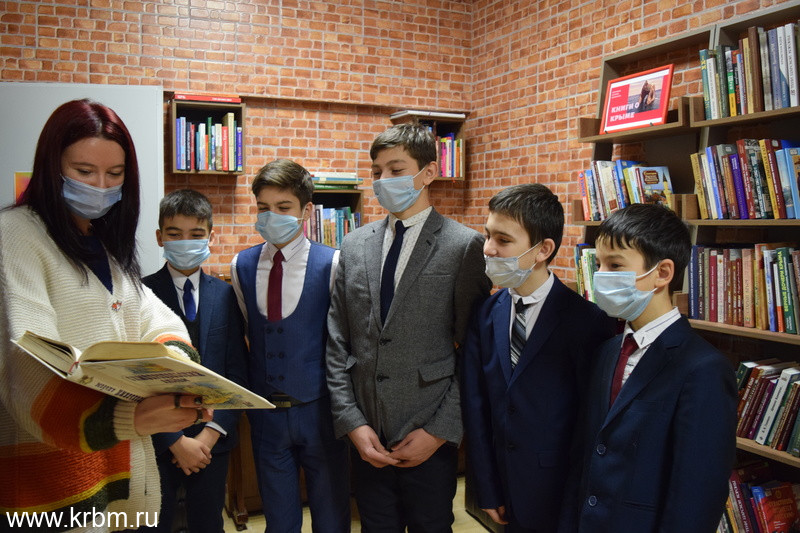 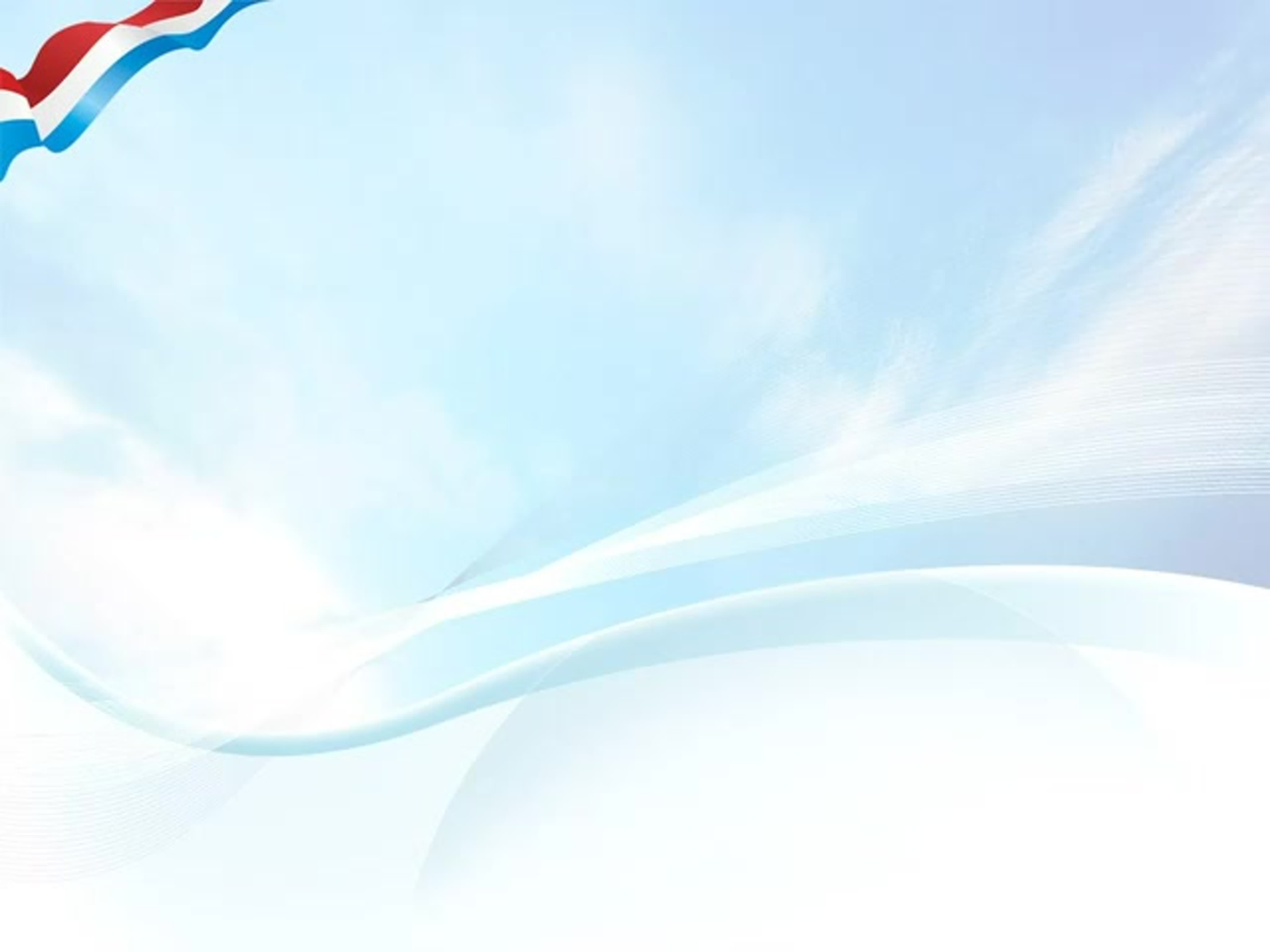 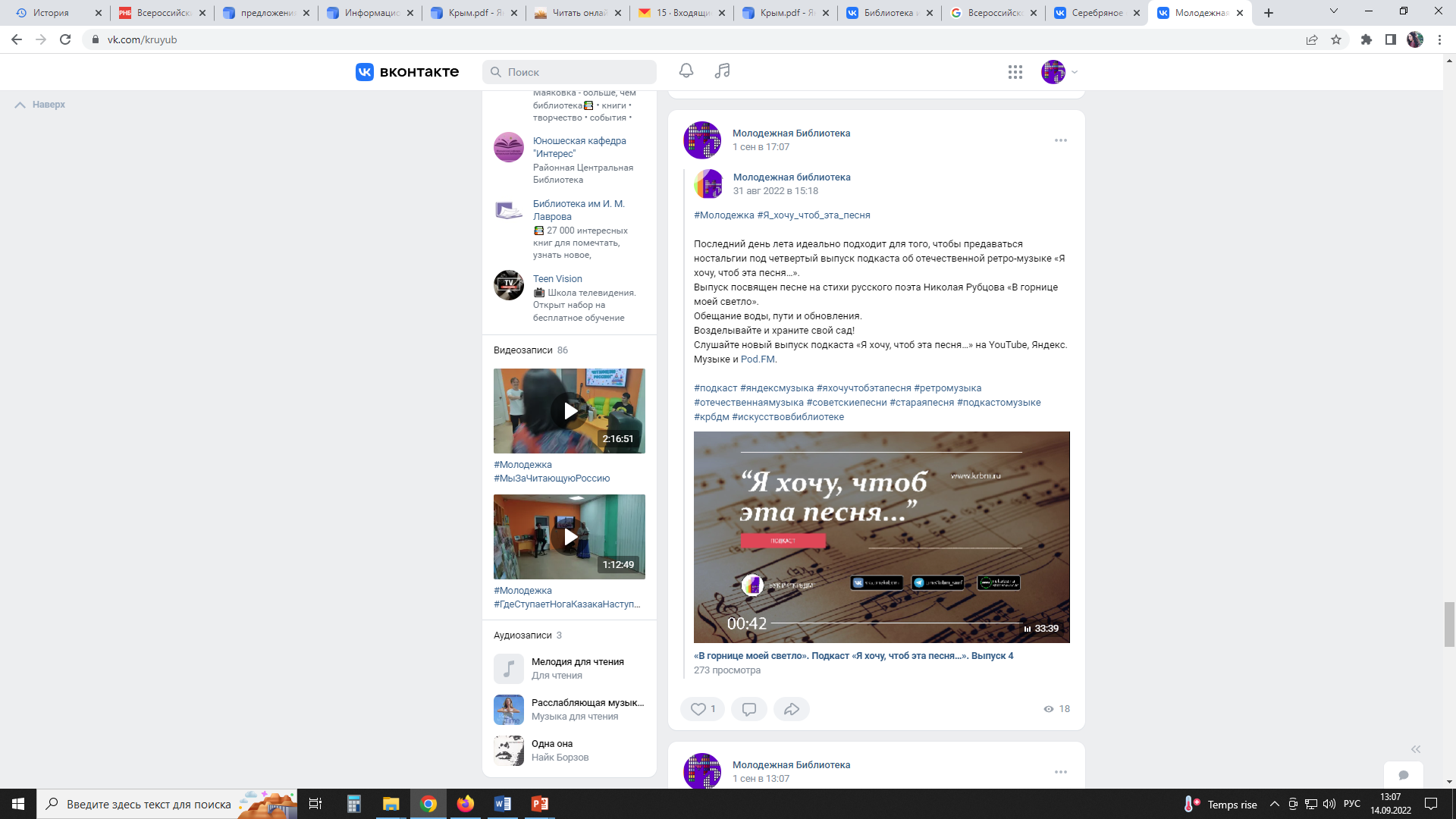 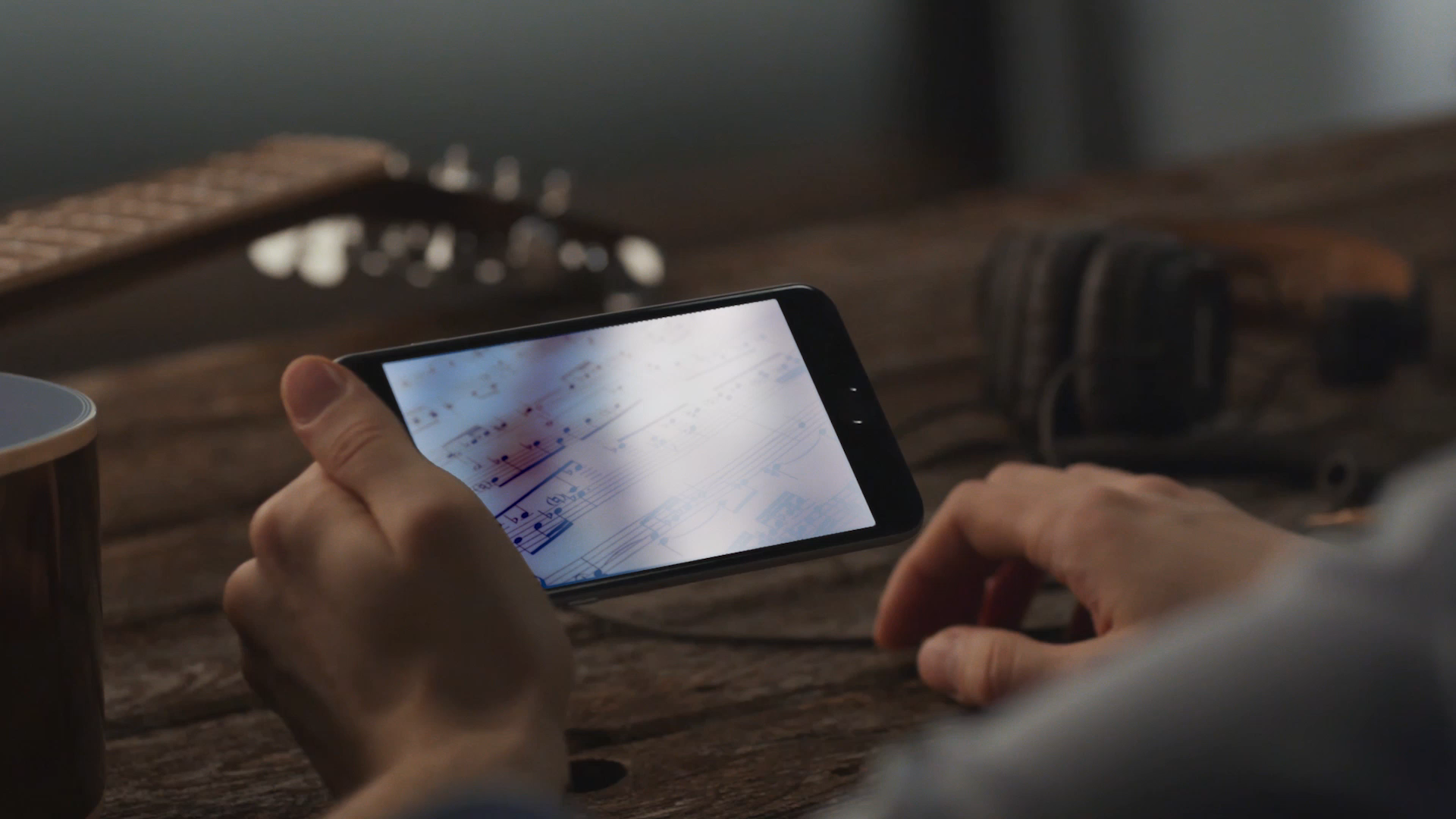 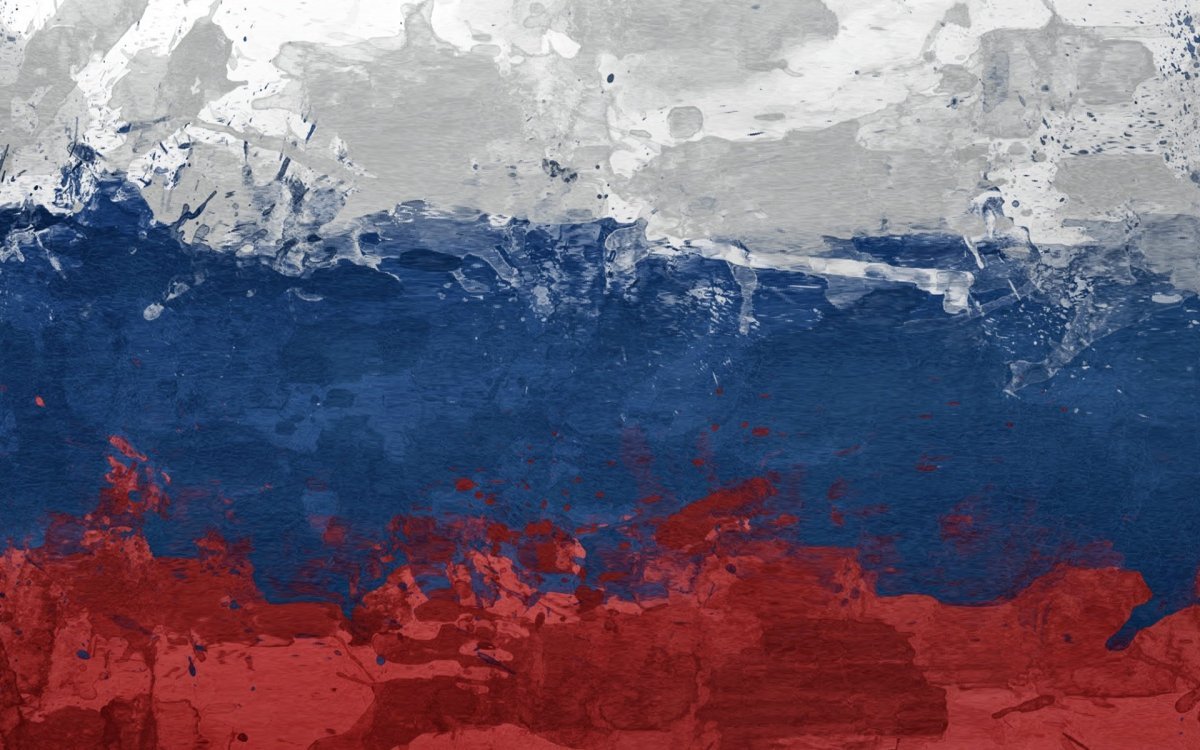 СПАСИБО ЗА ВНИМАНИЕ!